54.02.01 
ДИЗАЙН
ПРОФЕССИОНАЛЬНЫЙ ЦИКЛ

УЧЕБНАЯ ЛИТЕРАТУРА
ОП.01 
МАТЕРИАЛОВЕДЕНИЕ
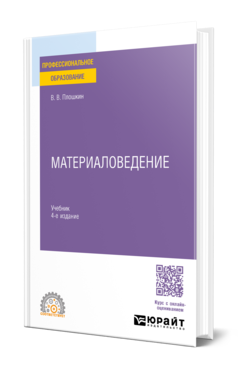 Плошкин В. В. Материаловедение : учебник для СПО / В. В. Плошкин. — 4-е изд., перераб. и доп. — Москва : Юрайт, 2024. — 434 с. — (Профессиональное образование).

 В издании рассмотрено кристаллическое строение металлов, воздействие на их структуру и свойства процессов кристаллизации, пластической деформации и рекристаллизации, описаны фазы, образующиеся в сплавах. Представлены основы современного металлургического производства, механические свойства металлов и сплавов, процессы термической и химико-термической обработки стали и др. Рассмотрены конструкционные, инструментальные, нержавеющие и жаропрочные стали, сплавы с особыми физическими свойствами и сплавы на основе цветных металлов, неметаллические и композиционные машиностроительные материалы, особенности нанокристаллических материалов. Освещены вопросы стандартизации, сертификации и управления качеством материалов.
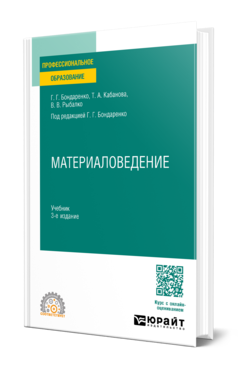 Бондаренко Г. Г.  Материаловедение : учебник для СПО / Г. Г. Бондаренко, Т. А. Кабанова, В. В. Рыбалко ; под редакцией Г. Г. Бондаренко. — 3-е изд.,перераб. И доп.— Москва : Издательство Юрайт, 2024. — 381 с. — (Профессиональное образование). 

Курс написан профессорами Московского государственного института электроники и математики Национального исследовательского университета «Высшая школа экономики». Приведены сведения о строении, свойствах и методах получения материалов. Рассмотрены важные на сегодняшний день вопросы обеспечения и управления качеством производства технических материалов, а также влияние на рабочие характеристики материалов режимов их производства.
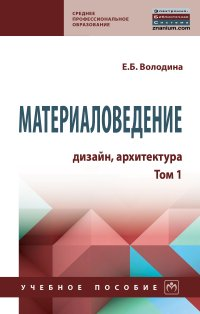 Володина Е. Б. Материаловедение: дизайн, архитектура : учебное пособие : в 2 томах. Том 1 / Е.Б. Володина. — Москва : ИНФРА-М, 2024. — 388 с. — (Среднее профессиональное образование). 

Первый том учебного пособия описывает основные группы строительных и отделочных материалов и изделий, их структуру и свойства. Особое внимание уделено актуальным отделочным материалам, а также их экологическим и эстетическим особенностям, важным для создания выразительной предметно-пространственной среды. Продуманная структура книги позволяет успешно осваивать дисциплину в разных форматах профессионального образования: среднего профессионального, бакалавриата, магистратуры, профессиональной переподготовки.
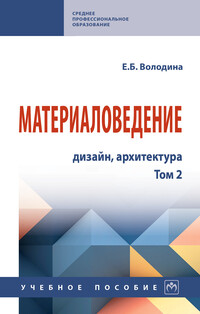 Володина Е. Б. Материаловедение: дизайн, архитектура : учебное пособие : в 2 томах. Том 2 / Е.Б. Володина. — Москва : ИНФРА-М, 2024. — 432 с. — (Среднее профессиональное образование). 

Второй том учебного пособия содержит сведения об отделочных материалах, изделиях и инженерных системах применительно к дизайну интерьеров современного здания. Особое внимание уделено актуальным отделочным материалам, а также их экологическим и эстетическим характеристикам, важным для создания выразительной предметно-пространственной среды. Продуманная структура книги позволяет успешно осваивать дисциплину в разных форматах профессионального образования: среднего профессионального, бакалавриата, магистратуры, профессиональной переподготовки. Объем изучаемого материала определяется преподавателем в соответствии с рабочей программой.
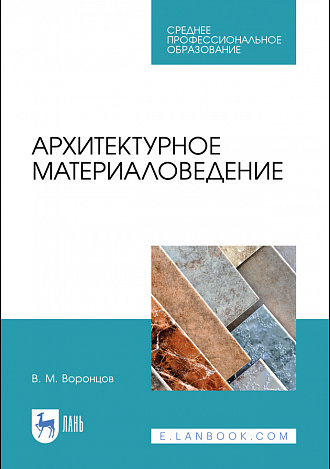 Воронцов В. М. Архитектурное материаловедение : учебник для СПО / В. М. Воронцов. — 2-е изд., стер. — Санкт-Петербург : Лань, 2022. — 408 с. — (Среднее профессиональное образование). 

В книге излагаются основные технико-эксплуатационные характеристики строительных материалов и изделий, их классификационные признаки, свойства и области применения. Подробно описаны области использования основных строительных материалов в объектах современной архитектуры и перспективы в будущем. Основной акцент уделяется эффективным материалам, обладающим комплексом функциональных, эстетических и экономических показателей.
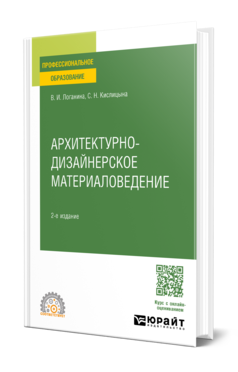 Логанина В. И.  Архитектурно-дизайнерское материаловедение : учебное пособие для вузов / В. И. Логанина, С. Н. Кислицына. — 2-е изд. — Москва : Издательство Юрайт, 2024. — 183 с. 

Целью данного курса является ознакомление студентов с классификацией, номенклатурой, свойствами и основами производства строительных и отделочных материалов и опытом их применения в архитектурно-строительной, дизайнерской и реставрационной практике. Рассмотрены вопросы выбора материала с соответствующими свойствами для отделываемых поверхностей с учетом эксплуатационной среды; правильной обработки и укладки его в сооружение; замены материалов без ухудшения качества отделочных работ. Для различных материалов описаны меры по защите их от коррозии, по организации их правильного транспортирования и хранения.
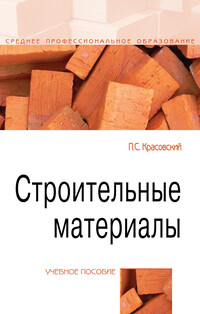 Красовский П. С. Строительные материалы : учебное пособие / П. С. Красовский. — Москва : Форум : НИЦ ИНФРА - М, 2023. — 256 с. — (Среднее профессиональное образование). 

Учебное пособие является элементом методического обеспечения специализированного модуля «Строительные материалы», входящего в перечень основных образовательных программ бакалавров, магистров и специалистов. Описаны основные виды строительных материалов, их технические свойства и рациональные области применения в строительстве во взаимосвязи с составом и строением материалов.
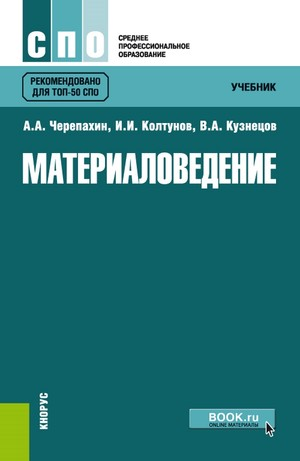 Черепахин А. А. Материаловедение : учебник / И. И. Колтунов, В. А. Кузнецов, А. А. Черепахин. — Москва : КноРус, 2023. — 237 с. 

Учебное пособие является элементом методического обеспечения специализированного модуля «Строительные материалы», входящего в перечень основных образовательных программ бакалавров, магистров и специалистов. Описаны основные виды строительных материалов, их технические свойства и рациональные области применения в строительстве во взаимосвязи с составом и строением материалов.
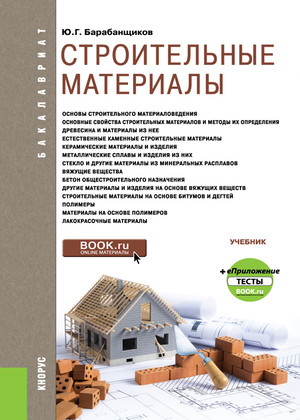 Барабанщиков Ю. Г. Строительные материалы : учебник / Ю. Г. Барабанщиков. — Москва : КноРус, 2024. — 443 с. 

Содержит основы строительного материаловедения. Приводятся сведения о происхождении материалов, технологии их производства и связанных с этим особенностях состава и свойств, определяющих возможность их применения в тех или иных условиях эксплуатации. Дается описание методов испытаний и определения показателей качества материалов. Приводятся числовые значения технических характеристик строительных материалов и их зависимость от состава, строения, технологических и иных факторов.
ОП.02  
ЭКОНОМИКА ОРГАНИЗАЦИИ
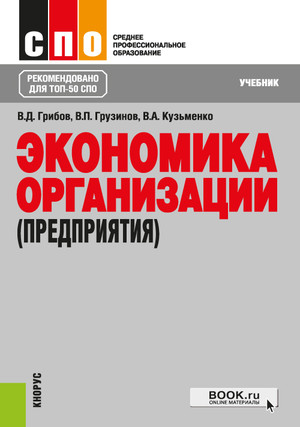 Грибов В. Д.  Экономика организации (предприятия) : учебник / В. Д. Грибов, В. П. Грузинов, В. А. Кузьменко. — Москва : КноРус, 2023.— 407 с. - (Среднее профессиональное образование).
 
Изложены основные вопросы, связанные с деятельностью организации в условиях рыночных отношений. Рассмотрены механизм функционирования и организационно-правовые формы предприятий, вопросы организации производственного процесса, пути повышения качества продукции, роль основного и оборотного капитала. Освещены вопросы логистики, ценообразования, оплаты труда и управления финансами. Дан анализ экономических показателей в оценке эффективности работы предприятия. Уделено внимание принципам внешнеэкономической деятельности. Приведены вопросы для самопроверки и задания для самостоятельных расчетов.
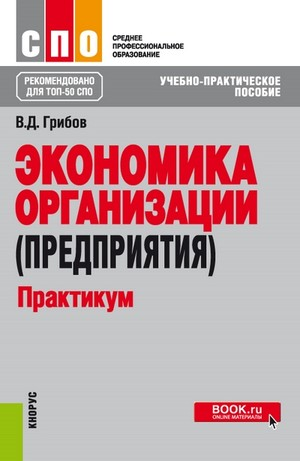 Грибов В. Д.  Экономика организации (предприятия). Практикум : учебное пособие / В. Д. Грибов. — Москва : КноРус, 2024. — 196 с.

 Содержит вопросы для обсуждения на семинарах, задания и задачи по важнейшим темам дисциплины «Экономика организации (предприятия)», тесты для оценки полученных знаний и контрольные вопросы по каждой теме. Позволит углубить освоение каждой темы курса, проверить уровень полученных студентами теоретических знаний, привлечь внимание студентов к важнейшим аспектам каждой темы дисциплины.
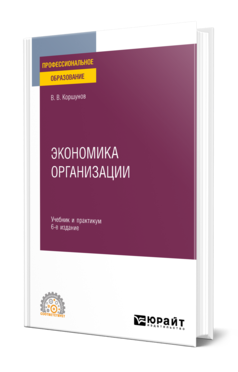 Коршунов В. В. Экономика организации : учебник и практикум для СПО  / В. В. Коршунов. — 6-е изд., перераб. и доп. — Москва : Юрайт, 2024. — 363 с.

В учебнике изложены все стороны деятельности предприятия с момента выбора организационно-правовой формы, организации производства и управления, реализации продукции и формирования прибыли до анализа результатов деятельности и выбора направлений дальнейшего развития. После изложения теоретического материала в книге приведена практическая часть: задачи с решениями, задания для самостоятельной проработки. Таким образом проверяются и закрепляются знания учебного материала, вырабатываются навыки анализа конкретных ситуаций в деятельности субъекта хозяйствования, что позволяет принимать верные решения по выбору направлений дальнейшего развития деятельности предприятия.
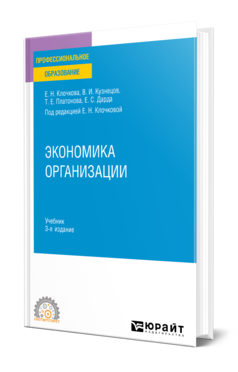 Экономика организации : учебник для СПО / Е. Н. Клочкова, В. И. Кузнецов, Т. Е. Платонова, Е. С. Дарда ; под редакцией Е. Н. Клочковой. — 2-е изд., перераб. и доп. — Москва : Издательство Юрайт, 2024. — 370 с. — (Профессиональное образование). 

В учебнике рассматриваются методологические аспекты статистической и экономической оценки деятельности предприятия в зависимости от комплекса взаимосвязанных факторов и условий функционирования. В издании освещена вся система взаимосвязанных показателей, характеризующая основные области деятельности организаций, представлены методы статистического анализа и оценки финансовых, производственно-экономических результатов деятельности предприятия, выявления факторов, определяющих эффективность работы. Учебник содержит множество конкретных примеров.
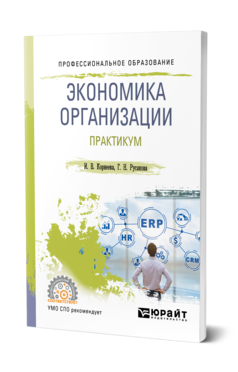 Корнеева И. В.  Экономика организации. Практикум : учебное пособие для СПО / И. В. Корнеева, Г. Н. Русакова. — Москва : Издательство Юрайт, 2024. — 123 с. — (Профессиональное образование). 

В практикуме освещены три основные темы: эффективность использования производственных ресурсов, механизм функционирования фирмы, методы расчета финансового результата деятельности фирмы и оценки эффективности ее хозяйственной деятельности. Структура издания методика решения расчетных заданий, примеры расчетов, вопросы, задания для самопроверки с ответами удобна для самостоятельной работы студента и подготовки к занятиям, зачетам и экзаменам.
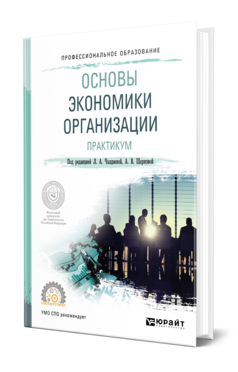 Основы экономики организации. Практикум : учебное пособие для СПО / Л. А. Чалдаева [и др.] ; под редакцией Л. А. Чалдаевой, А. В. Шарковой. — Москва : Издательство Юрайт, 2024. — 299 с. — (Профессиональное образование).

Перед вами Практикум, созданный в помощь для усвоения материала, изложенного в учебнике «Экономика организации» под редакцией профессора Л. А. Чалдаевой и профессора А. В. Шарковой. Оба издания подготовлены одним коллективом авторов. Каждая из 18 глав Практикума содержит введение с кратким изложением теоретического материала, задачи, тесты, практические задания с элементами исследовательского характера, открытые вопросы или вопросы для размышления, ситуационные задания. Особое внимание уделено кейсам и заданиям по работе со справочно-правовыми системами.
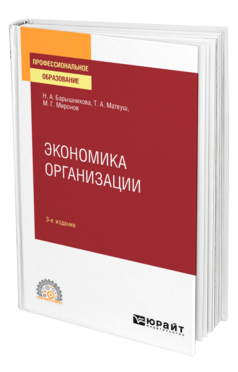 Барышникова Н. А.  Экономика организации : учебное пособие для СПО / Н. А. Барышникова, Т. А. Матеуш, М. Г. Миронов. — 3-е изд., перераб. и доп. — Москва : Издательство Юрайт, 2024. — 184 с. — (Профессиональное образование). 

В настоящем курсе изложены теоретические основы дисциплины «Экономика предприятия». Учебный материал четко систематизирован и структурирован, отражает как традиционные, так и современные подходы к изучению предмета, написан в доступной для понимания форме. Это хорошая база для изучения курса и подготовки к текущей и итоговой аттестации по дисциплине.
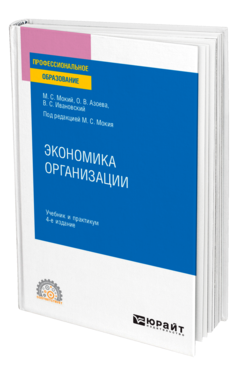 Мокий М. С.  Экономика организации : учебник и практикум для СПО / М. С. Мокий, О. В. Азоева, В. С. Ивановский ; под редакцией М. С. Мокия. — 4-е изд., перераб. и доп. — Москва : Издательство Юрайт, 2024. — 297 с. — (Профессиональное образование). 

Изложены сущностные вопросы возникновения, деятельности и эффективного управления организацией. Основной упор сделан на понимание тех аспектов, которые являются общими для любых организаций и фирм независимо от форм собственности и отраслевой принадлежности. Для удобства читателей в тексте выделены ключевые понятия и определения по теме, которые необходимо знать и понимать. Каждая тема содержит вопросы и задания для самопроверки и закрепления знаний, в конце дается резюме, обобщающее материал, изложенный в параграфах. В заключение теоретического раздела приводится краткое изложение его основных положений, которое поможет сформировать у читателя общее представление о предмете и «ухватить» основную идею.
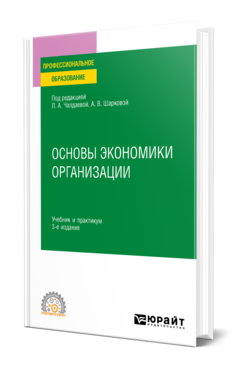 Основы экономики организации : учебник и практикум для СПО / Л. А. Чалдаева [и др.] ; под редакцией Л. А. Чалдаевой, А. В. Шарковой. — 3-е изд., перераб. и доп. — Москва : Издательство Юрайт, 2024. — 344 с. — (Профессиональное образование).

 Курс содержит подробно изложенный материал, который позволит получить целостное представление об устройстве экономики организации и ее роли в экономической системе страны. Изложение классических основ экономической теории сочетается с освещением актуальных проблем управления организацией: инновационно-инвестиционная, социально ответственная деятельность организации и др. Практикум, представленный как задачами с разбором решений, так и многочисленными заданиями для самостоятельного выполнения, позволит развить навыки, необходимые будущему управленцу.
ОП.03 
РИСУНОК С ОСНОВАМИ ПЕРСПЕКТИВЫ
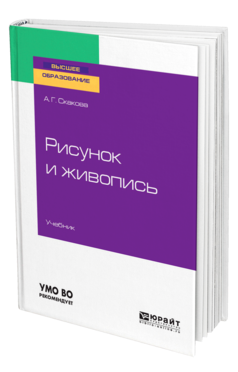 Скакова А. Г.  Рисунок и живопись : учебник для СПО / А. Г. Скакова. — Москва : Издательство Юрайт, 2024.— 164 с. — (Профессиональное образование). 

В учебнике представлены основы живописи и рисунка, материал последовательно изложен по основным разделам - основы перспективы, тоновая графика, живопись и цветная графика, изображение ландшафта, архитектурных деталей и интерьера и др. В каждом разделе присутствуют задания, выполнение которых поможет студентам лучше усвоить композицию, технику рисунка и приемы живописи. В качестве иллюстраций приведены копии работ, выполненных студентами РГАУ-МСХА под руководством преподавателей А. Г. Скаковой, О. А. Скабелкиной, И. Ю. Киприяновой, В. И. Миронова.
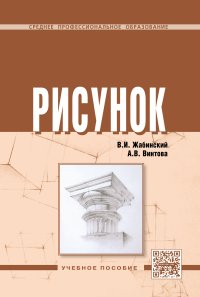 Жабинский В. И. Рисунок : учебное пособие / В. И. Жабинский, А. В. Винтова. — Москва : НИЦ ИНФРА - М, 2024. — 256 с. — (Среднее профессиональное образование). 

Учебное пособие составлено с учетом профиля подготовки техников по специальности 07.02.01 «Архитектура» и предназначено в помощь учащимся для освоения теоретического материала и выполнения практических работ. Подробно рассматриваются законы линейной перспективы, композиции, конструктивного построения рисунка, распределения светотени, колористики — весь комплекс теоретических сведений и практических рекомендаций, необходимых для овладения изобразительно-выразительными средствами рисунка.
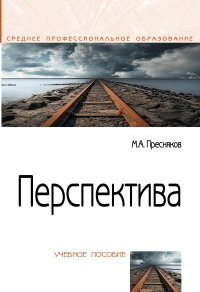 Пресняков М. А. Перспектива : учебное  пособие / М. А. Пресняков. — Москва : ФОРУМ : ИНФРА - М, 2022. — 112 с. — (Среднее профессиональное образование). 


Учебное пособие содержит основные принципы и правила классической прямой линейной перспективы, рассматриваемые на основе простейших примеров. Соответствует требованиям федеральных государственных образовательных стандартов среднего профессионального образования последнего поколения.
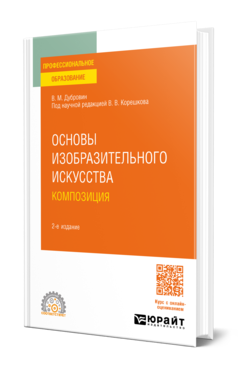 Дубровин В. М.  Основы изобразительного искусства : учебное пособие для СПО / В. М. Дубровин ; под научной редакцией В. В. Корешкова. — 2-е изд. — Москва : Издательство Юрайт, 2024. — 313 с. — (Профессиональное образование). 

В первой части рассматриваются актуальные проблемы художественного образования в процессе обучения основам станковой композиции. Затрагиваются теоретические вопросы художественного творчества, раскрываются некоторые особенности создания реалистической станковой композиции, законы композиции, правила и приемы, используемые художником в процессе создания художественного произведения, художественного образа. Во второй части пособия рассматриваются практические аспекты в процессе создания станковой композиции; затрагиваются методы ведения работы, раскрываются некоторые особенности создания станковой композиции, в том числе использования формальной составляющей художественной формы в сюжетной тематической композиции.
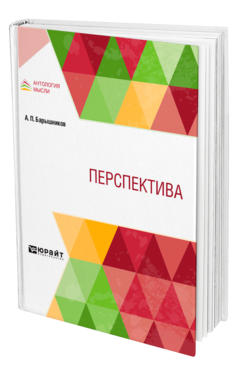 Барышников А. П.  Перспектива : учебник / А. П. Барышников. — Москва : Издательство Юрайт, 2024. — 178 с. — (Антология мысли). 

В учебнике подробно и многосторонне излагаются теоретические положения, основные понятия и законы перспективы. Автор описывает процесс и приемы построения перспективных изображений в архитектуре, скульптуре, живописи, сопровождая теорию примерами известных произведений искусства, а также иллюстративным материалом в виде фотографий и чертежей.
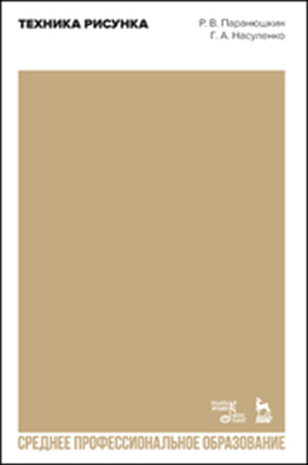 Паранюшкин Р. В. Техника рисунка : учебное пособие / Р. В. Паранюшкин, Г. А. Насуленко. —  Санкт-Петербург : Лань, Планета музыки, 2022. — 252 с. — (Среднее профессиональное образование).

Учебное пособие по технике рисунка для студентов средних специальных учебных заведений и любителей, изучающих рисунок различными материалами. Рассматриваются инструменты и материалы для рисунка, различные приёмы и виды техники, даются практические советы и отмечаются методические особенности работы. Авторы – члены Союза художников России, ведущие преподаватели Волгоградского института художественного образования – профессор Р. В. Паранюшкин и доцент Г. А. Насуленко.
ОП.04 
ЖИВОПИСЬ С ОСНОВАМИ ЦВЕТОВЕДЕНИЯ
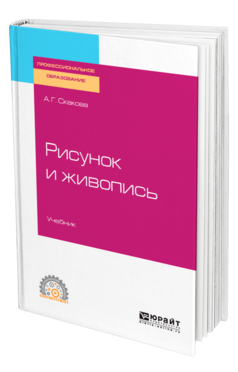 Скакова А. Г.  Рисунок и живопись : учебник для СПО / А. Г. Скакова. — Москва : Издательство Юрайт, 2024. — 164 с. — (Профессиональное образование).

 В учебнике представлены основы живописи и рисунка, материал последовательно изложен по основным разделам - основы перспективы, тоновая графика, живопись и цветная графика, изображение ландшафта, архитектурных деталей и интерьера и др. В каждом разделе присутствуют задания, выполнение которых поможет студентам лучше усвоить композицию, технику рисунка и приемы живописи. В качестве иллюстраций приведены копии работ, выполненных студентами РГАУ-МСХА под руководством преподавателей А. Г. Скаковой, О. А. Скабелкиной, И. Ю. Киприяновой, В. И. Миронова.
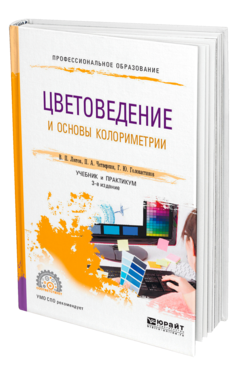 Лютов В. П.  Цветоведение и основы колориметрии : учебник и практикум для СПО / В. П. Лютов, П. А. Четверкин, Г. Ю. Головастиков. — 3-е изд., перераб. и доп. — Москва : Издательство Юрайт, 2024. — 222 с. — (Профессиональное образование)

Научно-техническое развитие общества показывает, что сегодня эксперту недостаточно общежитейских познаний о цвете. Необходимы углубленные и систематизированные знания данного явления, поскольку многие отрасли судебной экспертизы напрямую связаны с цветом. В этом курсе последовательно рассмотрены вопросы, связанные с оптическими явлениями и с возникновением цветоощущений — от свойств колебаний и волн до психофизиологии зрения, описаны методы измерения цветовых параметров, колориметрические системы, их свойства. Дан критический анализ некоторых положений в области цветоведения, представляющихся ошибочными. Приведены примеры использования методов цветоведения в судебно-экспертной деятельности.
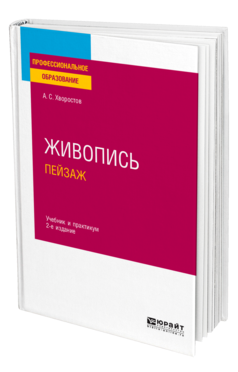 Хворостов А. С.  Живопись. Пейзаж : учебник и практикум для СПО / А. С. Хворостов. — 2-е изд., испр. и доп. — Москва : Издательство Юрайт, 2024. — 169 с. — (Профессиональное образование).

Пособие содержит методические рекомендации и практические советы, основанные на профессиональном опыте автора - художника и педагога. В книге просто и доступно рассказывается о том, как написать небо, деревья, траву, воду, передать на полотне луну и солнце, как писать этюды зимой и летом, как самому сделать раму для картины.
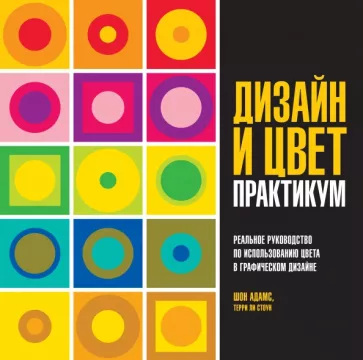 Адамс Ш.  Дизайн и цвет. Практикум: реальное руководство по использованию цвета в графическом дизайне / Ш. Адамс, Т. Стоун. – Москва : КоЛибри, 2022. – 240 с. : цв.ил. 

Шон Адамс — глава Школы графического дизайна ArtCenter, основатель студии Burning Settlers Cabin, входит в список сорока наиболее влиятельных дизайнеров мира. В переработанной и дополненной версии его книги, выдержавшей несколько переизданий на Западе, просто и доступно объяснены основы теории цвета, раскрыто культурное значение цветов, ключевые правила работы с цветовой палитрой, представлены знаковые цветовые системы в истории искусства и дизайна, особенности цветовосприятия и взаимодействия различных оттенков.
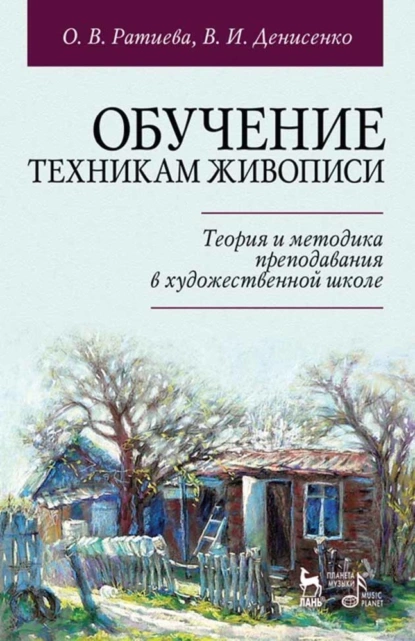 Ратиева О. В. Обучение техникам живописи. Теория и методика преподавания в художественной школе : учебное пособие для СПО / О. В. Ратиева, В. И. Денисенко. —3-е изд., стер. - Санкт-Петербург : Планета музыки, 2023. — 192 с. 

В пособии рассматриваются основные техники живописи, даются методические рекомендации по использованию различных материалов в обучении живописи
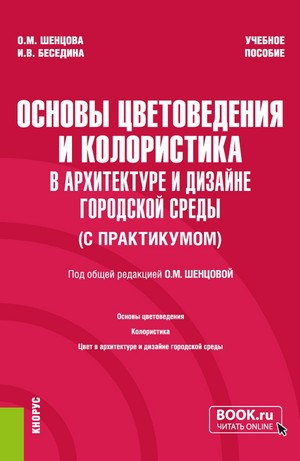 Шенцова О.М. Основы цветоведения и колористика (в архитектуре и дизайне городской среды) (с практикумом) : учебное пособие / О.М. Шенцова, И.В. Беседина, ; под общ. ред. О.М. Шенцовой. — Москва : КноРус, 2024. — 204 с. 

Содержит теоретические основы, необходимые для реализации профессиональной деятельности будущих архитекторов и дизайнеров и практикум с творческими практическими заданиям для закрепления теоретических основ во время выполнения аудиторных и самостоятельных работ, а также вопросы для самопроверки.
Предложена поэтапная система и методика обучения основам цветоведения, колористики и живописной грамоты в области архитектуры и дизайна, которые предполагают параллельное обучение студентов основам графики и рисунка.
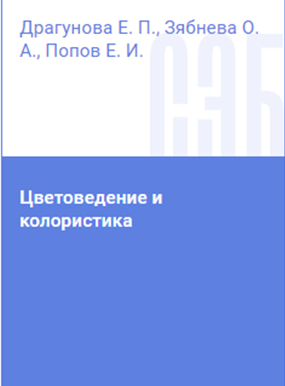 Драгунова Е. П. Цветоведение и колористика : учебное пособие / Е. П. Драгунова, О. А. Зябнева, Е. И. Попов. — Москва : РТУ МИРЭА, 2021. — 82 с. 

Учебное пособие предназначено для студентов различных учебных направлений и уровней подготовки, поставивших себе целью знакомство и практическое овладение основами цветовой культуры, для применения на практике законов цветовой гармонии, контрастов, перспективы. Также, пособие можно рекомендовать самостоятельным слушателям для самообразования или повышения квалификации. В пособии содержатся методические указания по выполнению практических работ по дисциплине «Цветоведение и колористика», а также сведения по истории и использованию цветовых систем, физическим и химическим основам цвета, знания о практическом применении цветовых контрастов и гармоний как в живописи, так и в прикладных направлениях. Для самопроверки уровня освоения материала сформированы серии вопросов и тестов. Приводятся примеры составления цветовых гармоничных сочетаний на произвольных композициях
ОП.05 
ИСТОРИЯ ДИЗАЙНА
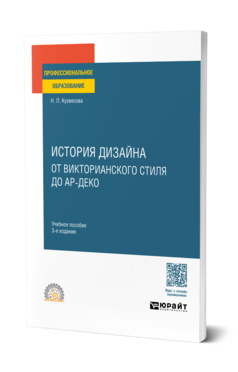 Кузвесова Н. Л. История дизайна : от викторианского стиля до ар-деко : учебное пособие для СПО / Н. Л. Кузвесова. — 3-е изд., испр. и доп. — Москва: Юрайт, 2024.— 139 с.  — (Профессиональное образование). 

Данное учебное пособие посвящено истории графического дизайна и охватывает период с конца XIX в. до первой половины XX в. В пособии представлен систематизированный материал, раскрывающий специфику и историческое развитие концепций и стилей в искусстве, эстетике и графическом дизайне. Издание щедро иллюстрировано, что позволяет расширить представление об изложенном материале.
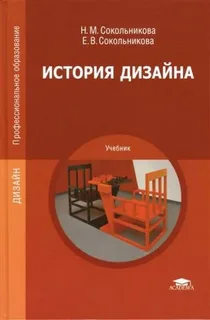 Сокольникова Н. М. История дизайна : учебник / Н. М. Сокольникова, Е. В. Сокольникова . — 4-е изд., стер. — Москва : ИЦ Академия, 2021. — 240[32] с. : ил., цв. ил. — (Профессиональное образование).

Учебник представляет собой систематизированный курс по истории стилей в зарубежном и русском искусстве с древнейших времен до начала ХХ в., знакомит с идейно-стилистическими особенностями каждого этапа исторического процесса, с характерными тенденциями в творчестве выдающихся мастеров. Акцент делается на наиболее важных явлениях в художественной культуре Древнего Египта и Востока, античных Греции и Рима, в романском и готическом искусстве, искусстве Возрождения, барокко, рококо, классицизма, романтизма, реализма, импрессионизма, модерна.
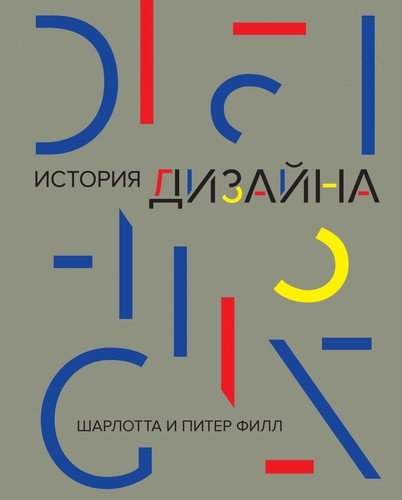 Филл Ш. История дизайна / Ш. Филл, П. Филл. — Москва: КоЛибри,2022. — 512 с. 

Дизайн, попросту говоря, это решение проблем. А более конкретно – это междисциплинарный подход к решению тех проблем, которые отражают нужды и желания человечества. История дизайна – от доисторических каменных орудий до новейших цифровых гаджетов – это история человеческого новаторства и изобретательности, улучшающих качество нашей повседневной жизни. В своей «Истории дизайна» ведущие эксперты Шарлотта и Питер Филл прослеживают эволюцию дизайна, раскрывая жизненную важность этой уникальной и повсеместной творческой деятельности и, что очень важно, ее будущей роли в обществе.
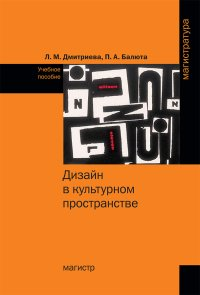 Дмитриева Л. М. Дизайн в культурном пространстве : учебное пособие / Л. М. Дмитриева, П. А. Балюта. — Москва : Магистр, НИЦ ИНФРА-М, 2024. — 152 с. 

Учебное пособие предназначено для изучения теоретических основ дизайна, предусмотренных учебной программой дисциплины «Современные проблемы дизайна» для направления подготовки магистратуры 072500.68 «Дизайн» всех форм обучения.
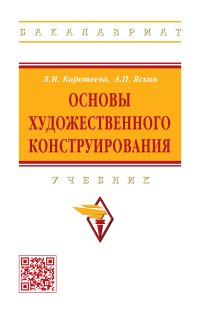 Коротеева Л. И. Основы художественного конструирования : учебник / Л. И. Коротеева, А. П. Яскин. — Москва : НИЦ ИНФРА-М, 2024. — 304 с. 

Учебник содержит 12 глав, в которых рассмотрены основные категории и средства композиции в технике, принципы применения цвета в художественном конструировании, а также приведены общие сведения об эргономике, бионике, проектной и промышленной графике.
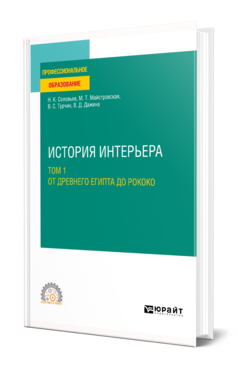 История интерьера в 2 т. Том 1. От Древнего Египта до рококо : учебное пособие для среднего профессионального образования / Н. К. Соловьев, М. Т. Майстровская, В. С. Турчин, В. Д. Дажина. — Москва : Издательство Юрайт, 2024. — 346 с. — (Профессиональное образование). 

В курсе рассматривается формирование стилей и типов интерьеров различных исторических периодов и регионов, начиная с его зарождения до конца ХХ века, в обобщающем характере, включая в контекст мирового процесса отечественные интерьеры. Рассматриваются принципы и приемы композиции, средства художественной выразительности, исторические, социальные, художественные аспекты интерьера. Комплексно анализируются вопросы истории архитектуры, монументально-декоративного искусства, мебели, осветительной арматуры, т. е. всех компонентов, создающих его художественный образ. Материал обширно иллюстрирован.
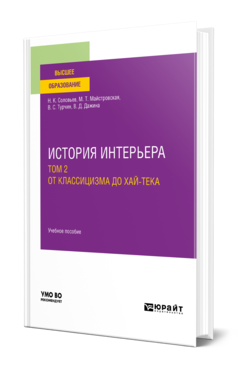 История интерьера в 2 т. Том 2. От классицизма до хай-тека : учебное пособие для среднего профессионального образования / Н. К. Соловьев, М. Т. Майстровская, В. С. Турчин, В. Д. Дажина. — Москва : Издательство Юрайт, 2024. — 217 с. — (Профессиональное образование).

 В курсе рассматривается формирование стилей и типов интерьеров различных исторических периодов и регионов, начиная с его зарождения до конца ХХ века, в обобщающем характере, включая в контекст мирового процесса отечественные интерьеры. Рассматриваются принципы и приемы композиции, средства художественной выразительности, исторические, социальные, художественные аспекты интерьера. Комплексно анализируются вопросы истории архитектуры, монументально-декоративного искусства, мебели, осветительной арматуры, т. е. всех компонентов, создающих его художественный образ. Материал обширно иллюстрирован.
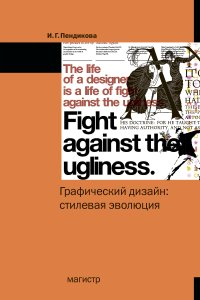 Пендикова И. Г. Графический дизайн : стилевая эволюция : монография / И. Г. Пендикова, Л. М. Дмитриева. — Москва : Магистр, НИЦ ИНФРА-М, 2023. — 160 с. 

Прослеживается процесс формирования языка графического дизайна с момента становления этого вида профессионально-творческой деятельности во второй половине XIX в. и его стилевая эволюция в контексте влияния модернистских и постмодернистских художественных тенденций в искусстве XX в. на основе рассмотрения индивидуального творческого почерка мастеров зарубежного и отечественного графического дизайна. Выполнена периодизация основных этапов и охарактеризованы социокультурные и художественно-эстетические основания стилевой эволюции в графическом дизайне от эпохи Движения искусств и ремесел и до постмодернистской Новой волны.
.
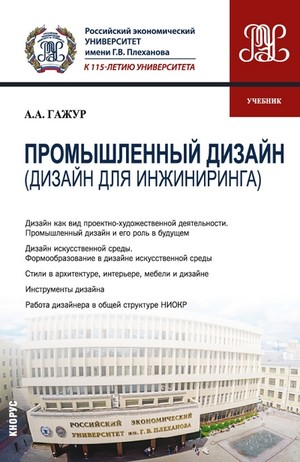 Гажур А. А. Промышленный дизайн (Дизайн для инжиниринга) : учебник / А. А. Гажур. — Москва : КноРус, 2023. — 326 с. 

Предназначен для теоретического и практического освоения материалов по промышленному дизайну (дизайну для инжиниринга). Освещены взаимосвязи профессионального дизайна с формированием искусственной среды. Рассмотрены история, структура, виды дизайна, его взаимосвязь с другими областями сферы искусства. Показаны методы проектирования, инструменты дизайна и пр. Особо отмечена растущая роль принципов дизайна в формировании искусственной среды будущего.
ОП.06 
ИСТОРИЯ ИЗОБРАЗИТЕЛЬНОГО ИСКУССТВА
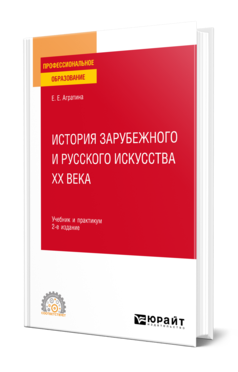 Агратина Е. Е.  История зарубежного и русского искусства ХХ века : учебник и практикум для СПО / Е. Е. Агратина. —2-е изд. - Москва : Издательство Юрайт, 2024. — 317 с. — (Профессиональное образование).

 Учебник и практикум посвящен зарубежному и отечественному изобразительному искусству XX столетия. Центральное место в книге уделено новаторским художественным явлениям — авангарду, модернизму и постмодернизму. Охарактеризовано творчество ведущих художников минувшего века, рассмотрены основные стили и направления в живописи, скульптуре и графике. К изданию прилагаются вопросы и задания, а также библиографический список. Живой язык, логичное и последовательное изложение материала делают настоящее издание привлекательным не только для целевой студенческой аудитории, но и для всех интересующихся мировым искусством XX века.
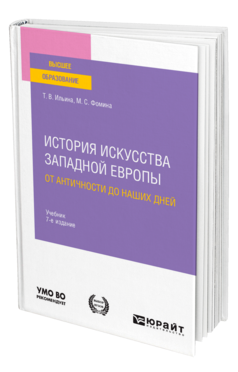 Ильина Т. В.  История искусства : учебник для СПО / Т. В. Ильина. — 2-е изд., стер. — Москва : Издательство Юрайт, 2024. — 203 с. — (Профессиональное образование).

 Курс формирует компетенции учащихся в объеме, предусмотренном требованиями стандарта среднего (полного) общего образования по мировой художественной культуре. Современное искусствознание многолико, неоднородно и сочетает в себе различные школы и методологические принципы. Оно имеет древние корни, а история искусства как наука - длительную историю. История изобразительного искусства изучает историю графики, живописи, скульптуры, а также архитектуры и декоративно-прикладного искусства. "Также" — поскольку архитектуре и прикладным искусствам помимо черт, роднящих их с живописью, графикой и скульптурой, свойственны еще утилитарность и функциональность.
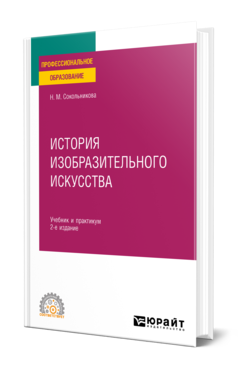 Сокольникова Н. М. История изобразительного искусства: учебник и практикум для СПО / Н. М. Сокольникова . — 2-е изд., испр. и доп. — Москва : Издательство Юрайт, 2024. — 405, [32] с. цв. вкл. — (Профессиональное образование). 

Учебник представляет собой систематизированный курс по истории стилей в зарубежном и русском искусстве с древнейших времен до начала ХХ в., знакомит с идейно-стилистическими особенностями каждого этапа исторического процесса, с характерными тенденциями в творчестве выдающихся мастеров. Акцент делается на наиболее важных явлениях в художественной культуре Древнего Египта и Востока, античных Греции и Рима, в романском и готическом искусстве, искусстве Возрождения, барокко, рококо, классицизма, романтизма, реализма, импрессионизма, модерна.
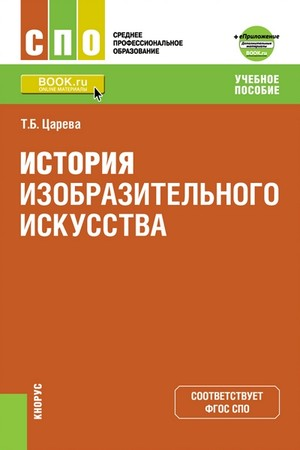 Царева Т. Б. История изобразительного искусства : учебное пособие / Т. Б. Царева. — Москва : КноРус, 2022. — 196 с. — (Среднее профессиональное образование).

 Раскрывается история становления изобразительного искусства в контексте изменения мировоззрения людей, этапов развития мировой культуры и цивилизации в целом. Подчеркивается своеобразие художественного процесса на важнейших отрезках истории.
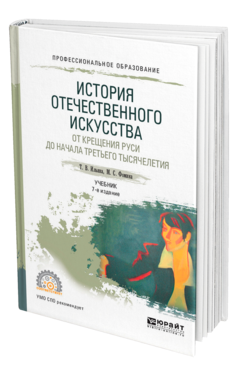 Ильина Т. В.  История отечественного искусства. От крещения Руси до начала третьего тысячелетия : учебник для СПО / Т. В. Ильина, М. С. Фомина. — 6-е изд., перераб. и доп. — Москва : Издательство Юрайт, 2024. — 354 с. — (Профессиональное образование). 

В данном учебнике помимо систематически изложенных сведений по истории отечественного искусства показано его своеобразие. Авторы представили его работами тех мастеров, которые наиболее полно и ярко отразили черты и смысл той или иной эпохи в истории отечественного искусства, и старались максимально учесть новую литературу по данному вопросу, чтобы дать наиболее полную картину его развития. Ограниченный объем учебника обусловил самый тщательный отбор материала, как вещественного, так и изобразительного. Текст избавлен от излишней детализации, второстепенных сведений, внимание сосредоточено на самых важных явлениях в отечественной художественной культуре, отражающих основные проблемы времени.
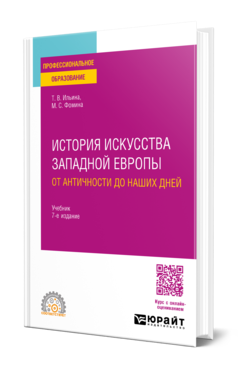 Ильина Т. В.  История искусства Западной Европы. От Античности до наших дней : учебник для СПО / Т. В. Ильина, М. С. Фомина. — 7-е изд., перераб. и доп. — Москва : Издательство Юрайт, 2024. — 385 с. — (Профессиональное образование). 

В учебнике рассматриваются процессы развития живописи и скульптуры, архитектуры и прикладного искусства Западной Европы от Античности до наших дней. Материал сопровождается иллюстрациями наиболее характерными произведениями искусства той или иной эпохи и списком рекомендованной литературы для расширения представления об изложенном материале.
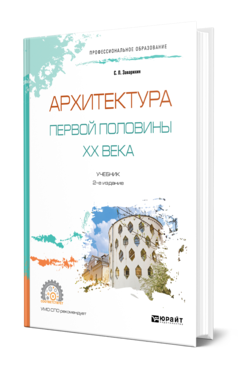 Заварихин С. П.  Архитектура первой половины XX века : учебник для СПО / С. П. Заварихин. — 2-е изд., испр. и доп. — Москва : Издательство Юрайт, 2024. — 223 с. — (Профессиональное образование). 

В представленном учебнике представлена панорама развития архитектуры в первой половине XX века. В нем отечественная (в том числе советская) архитектура рассматривается в широком контексте мирового зодчества. Основной теоретический материал учебника дополнен многочисленными иллюстрациями, развернутыми подписями к ним, хронологическими «лентами времени» и краткими биографиями выдающихся зодчих столетия.
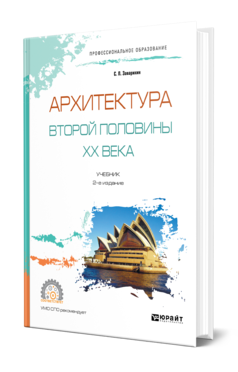 Заварихин С. П.  Архитектура второй половины XX века : учебник для СПО / С. П. Заварихин. — 2-е изд., испр. и доп. — Москва : Издательство Юрайт, 2024. — 238 с. — (Профессиональное образование).

 В учебнике представлена панорама развития архитектуры во второй половине XX века. В нем отечественная (в том числе советская) архитектура рассматривается в широком контексте мирового зодчества. Основной теоретический материал учебника дополнен многочисленными иллюстрациями, развернутыми подписями к ним, хронологическими «лентами времени» и краткими биографиями выдающихся зодчих столетия.
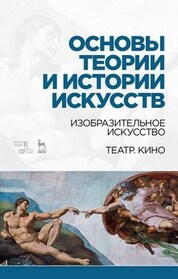 Основы теории и истории искусств. Изобразительное искусство. Театр. Кино : учебное пособие / Т. С. Паниотова, Г. А. Коробова, Л. И. Корсикова [и др.] ; под редакцией Т. С. Паниотовой. — 9-е изд., стер. — Санкт-Петербург : Планета музыки, 2024. — 456 с. — (Среднее профессиональное образование).

В учебном пособии под одной обложкой представлены теория и история разных искусств: изобразительного искусства, театра, кино. Искусства существуют не в замкнутом пространстве — они вписаны в определенный социокультурный контекст и постоянно взаимодействуют друг с другом. Поэтому лишь взятые вместе, они становятся формой художественного самосознания человечества, той культурной связкой, благодаря которой осуществляется диалог эпох. В качестве основного принципа подачи материала избран примененный к художественному познанию принцип единства исторического и логического, благодаря которому развитие искусства последовательно прослеживается как хронологически, так и на примерах творчества наиболее значимых его представителей.
ОП.07 
БЕЗОПАСНОСТЬ ЖИЗНЕДЕЯТЕЛЬНОСТИ
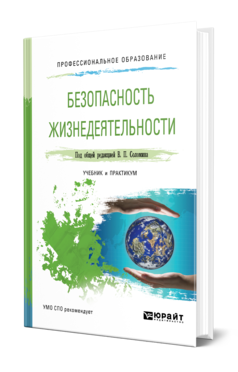 Безопасность жизнедеятельности : учебник и практикум для СПО / С. В. Абрамова [и др.] ; под общей редакцией В. П. Соломина. — Москва : Издательство Юрайт, 2024. — 399 с. — (Профессиональное образование). 

В издании рассматриваются причины и типы чрезвычайных ситуаций техногенного, природного и социального характера. Детально проанализированы последствия чрезвычайных ситуаций различного характера и возможные способы защиты от них. Кроме обширного теоретического материала по каждой теме предусмотрены вопросы для подготовки и повторения, ситуационные задачи и источники литературы, предлагаемые для более детального и глубокого изучения вопросов безопасности жизнедеятельности.
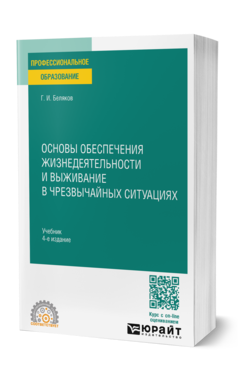 Беляков Г. И.  Основы обеспечения жизнедеятельности и выживание в чрезвычайных ситуациях : учебник для СПО / Г. И. Беляков. — 4-е изд., перераб. и доп. — Москва : Издательство Юрайт, 2024. — 641 с. — (Профессиональное образование). 

В учебнике рассмотрены организационно-правовые вопросы, производственная санитария, техника безопасности, пожарная безопасность, безопасность в чрезвычайных ситуациях, доврачебная помощь пострадавшим при несчастных случаях. Автор имеет многолетний практический опыт, связанный с надзором и контролем состояния охраны труда на предприятиях, поэтому данный учебник при наличии исчерпывающего теоретического материала снабжен реальными примерами из надзорной практики, анализом допускаемых нарушений, примерами несчастных случаев.
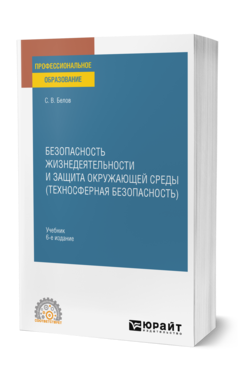 Белов С. В.  Безопасность жизнедеятельности и защита окружающей среды (техносферная безопасность)  учебник для СПО / С. В. Белов. — 6-е изд., перераб. и доп. — Москва : Издательство Юрайт, 2024. — 636 с. — (Профессиональное образование). 

Настоящая книга это пятое издание учебника, признанного лучшим в области безопасности жизнедеятельности и защиты окружающей среды. В нем автор в большей степени делает акцент не на защитную деятельность человека, а на создание им качественной техносферы. В учебнике в достаточно полном объеме раскрыты все темы по БЖД и ЗОС: основы учения о человеко- и природозащитной деятельности, современный мир опасностей (естественных, антропогенных, техногенных и др.), проблемы техносферной безопасности, защита человека от различных видов опасностей, а также их мониторинг и контроль как в глобальном масштабе, так и в пределах РФ, государственное управление БЖД и ЗОС.
Микрюков В. Ю. Безопасность жизнедеятельности : учебник / В. Ю. Микрюков. — Москва : Кнорус, 2024. — 282 с. — (Среднее профессиональное образование). 

Состоит из двух разделов: в первом содержатся сведения о единой государственной системе предупреждения и ликвидации чрезвычайных ситуаций в Российской Федерации, об организации гражданской обороны России, оружии массового поражения и защите от него, о защите при чрезвычайных ситуациях природного, техногенного, экологического и социального характера. Во втором разделе приведена информация о составе и организационной структуре Вооруженных Сил Российской Федерации, системе комплектования, управления и руководства ими, воинской обязанности и порядке прохождения военной службы, а также материал по уставам ВС РФ, огневой, строевой и медико-санитарной подготовке.
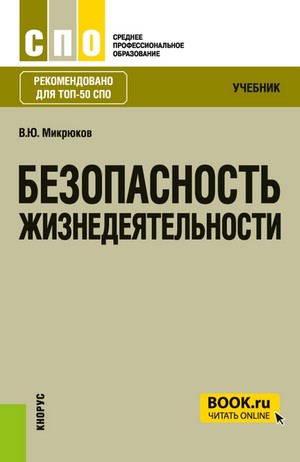 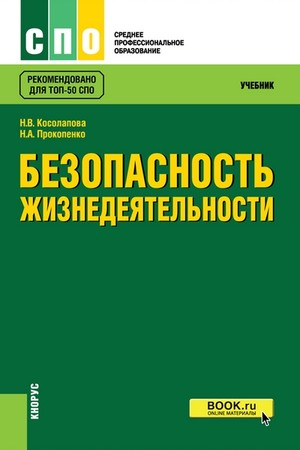 Косолапова Н. В. Безопасность жизнедеятельности : учебник / Н. В. Косолапова, Н. А. Прокопенко. — Москва : КНОРУС, 2024. — 222 с. — (Среднее профессиональное образование). 

Рассмотрены особенности и негативные факторы среды обитания современного человека. Содержатся сведения о причинах возникновения чрезвычайных ситуаций различного происхождения, их последствиях и профилактике, о действующей в Российской Федерации системе защиты населения и территорий в условиях мирного и военного времени, о структуре, функционировании и традициях Вооруженных Сил Российской Федерации. Особое внимание уделено организации здорового образа жизни человека как важнейшего фактора физического и творческого долголетия. Подробно освещаются правила оказания первой медицинской помощи пострадавшим в условиях чрезвычайных ситуаций.
Косолапова Н. В. Безопасность жизнедеятельности. Практикум : учебное пособие / Н. В. Косолапова, Н. А. Прокопенко. — Москва : Кнорус, 2024. — 160 с. — (Среднее профессиональное образование).

Представлен комплекс заданий для выполнения практических работ по основным разделам дисциплины «Безопасность жизнедеятельности». Рассмотрены модели поведения в чрезвычайных ситуациях природного и техногенного характера. Большое внимание отводится освоению основных приемов применения первичных средств пожаротушения, изучению методов и средств дозиметрического контроля радиоактивного заражения и облучения, использованию средств индивидуальной защиты от поражающих факторов ЧС мирного и военного времени, освоению основных приемов оказания первой помощи при кровотечениях, изучению и освоению основных способов выполнения искусственного дыхания. Представлена методика расчета количественной и качественной оценки питания по энергетической ценности и составу питательных веществ потребляемых продуктов и расчета суточного расхода энергии для студентов с целью организации рационального питания и здорового образа жизни.
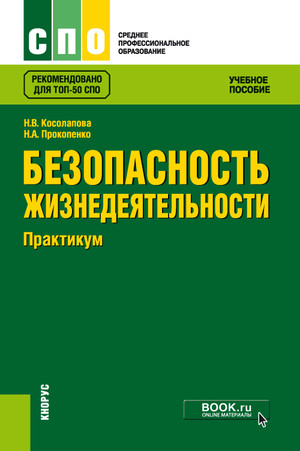 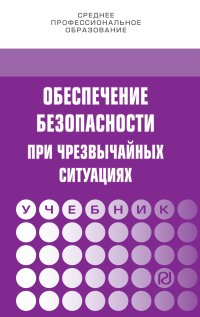 Обеспечение безопасности при чрезвычайных ситуациях : учебник / В. А. Бондаренко, С. И. Евтушенко, В. А. Лепихова [и др.]. — 2-е изд. — Москва : РИОР : Инфра-М, 2024. — 224 с. — (Среднее профессиональное образование). 

Рассмотрены основные положения и организация гражданской обороны, приведена структура Единой государственной системы предупреждения и ликвидации чрезвычайных ситуаций (РСЧС), вопросы зашиты и порядка действия населения при природных и техногенных чрезвычайных ситуациях (ЧС). Отдельные главы посвящены экологическим и социально-политическим ЧС, основам военной службы и обороны государства, общим сведениям о ранах, способах остановки кровотечения, а также порядку и правилам оказания первой помощи пострадавшим.
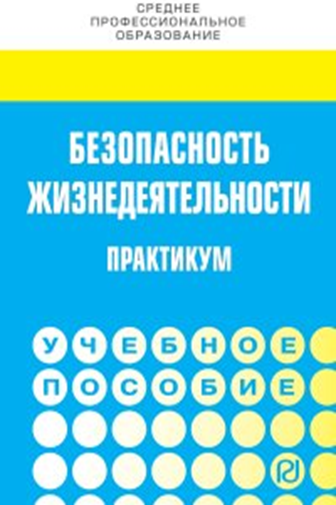 Бондаренко В. А. Безопасность жизнедеятельности. Практикум : учебное пособие / В. А. Бондаренко, С. И. Евтушенко, В. А. Лепихова. – Москва : ИЦ РИОР, НИЦ ИНФРА-М, 2023. — 150 с. — (Среднее профессиональное образование).

Ранее изданный коллективом авторов учебник «Обеспечение безопасности при чрезвычайных ситуациях» был посвящен рассмотрению основных теоретических вопросов курса. В данном пособии приводятся примеры выполнения практических работ, а также методики расчетов последствий от стихийных бедствий и чрезвычайных ситуаций различного характера (геологического, гидрологического, метеорологического, техногенного и др.). В целях обеспечения методического единства с теоретической частью курса даны тестовые вопросы по самоконтролю.
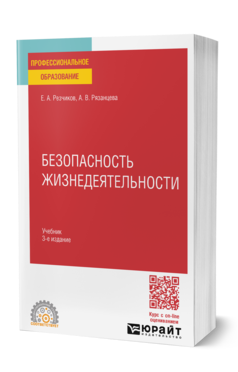 Резчиков Е. А.  Безопасность жизнедеятельности : учебник для СПО / Е. А. Резчиков, А. В. Рязанцева. — 3-е изд., перераб. и доп. — Москва : Издательство Юрайт, 2024. — 634 с. — (Профессиональное образование). 

Данный курс посвящен вопросам, связанным с обеспечением безопасного и комфортного взаимодействия человека со средой обитания, безопасностью системы «человек — машина», созданием оптимальной производственной среды и защитой населения в чрезвычайных ситуациях. При реализации этого подхода рассмотрены опасности для здоровья и жизни человека, особенности восприятия этих опасностей человеком, обеспечение безопасности человека, а также вопросы управления, в том числе экономическая составляющая безопасности жизнедеятельности. В курсе приведены основные положения федеральных законов и других нормативных документов, регламентирующих обеспечение безопасности.
ОП.08 
ОСНОВЫ ЧЕРЧЕНИЯ И НАЧЕРТАТЕЛЬНОЙ ГЕОМЕТРИИ
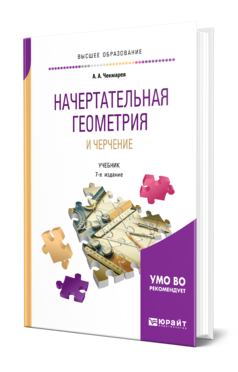 Чекмарев А. А.  Начертательная геометрия и черчение : учебник для СПО / А. А. Чекмарев. — 7-е изд., испр. и доп. — Москва : Издательство Юрайт, 2024. — 423 с. — (Профессиональное образование). 

В учебнике изложены основы начертательной геометрии в непосредственной связи с основами технического рисунка и черчения, основы машиностроительного черчения, правила выполнения схем. Рассмотрены элементы строительного и топографического черчения, основы использования персональных электронных вычислительных машин для решения графических задач. В процессе изучения начертательной геометрии и черчения студенты освоят основные положения Единой системы конструкторской документации (ЕСКД) и системы проектной документации для строительства (СПДС), а также современные системы автоматизированного выполнения чертежей.
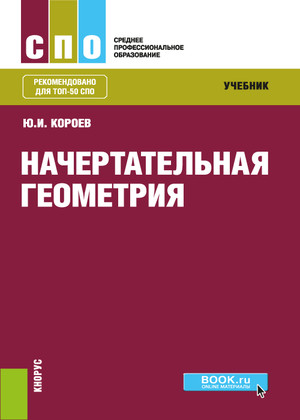 Короев Ю. И. Начертательная геометрия : учебник / Ю. И. Короев. — Москва : КноРус, 2023. — 422 с. — (Среднее профессиональное образование). 

Изложены теоретические основы и практическое приложение методов изображений, которые применяются в архитектурном проектировании: ортогональные проекции, аксонометрия, перспектива и приемы построения теней в этих проекциях. Содержит вопросы для самопроверки и задачи с примерами решений.
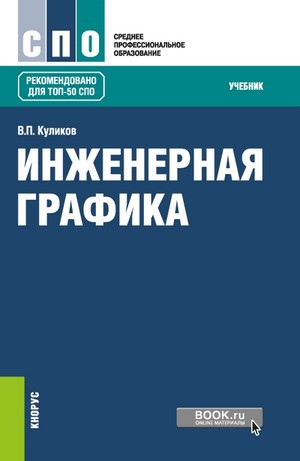 Куликов В. П. Инженерная графика : учебник / В. П. Куликов. — Москва : КноРус, 2023. — 284 с. — (Среднее профессиональное образование).

Учебник охватывает все темы, предусмотренные программой курса «Инженерная графика». Особенность учебника состоит в том, что теоретический материал сочетается с практическими примерами из области машиностроения и правилами выполнения конструкторских документов, отраженных в стандартах. Учебный материал оформлен как текстовый конструкторский документ по стандартам ЕСКД.Соответствует ФГОС СПО последнего поколения.
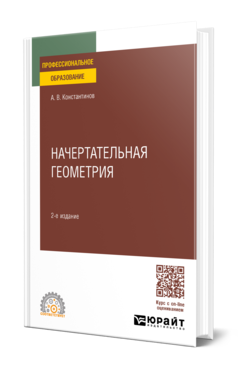 Константинов А. В.  Начертательная геометрия : учебное пособие для СПО / А. В. Константинов. —2-е изд., перераб. и доп.- Москва : Издательство Юрайт, 2024. — 401 с. — (Профессиональное образование). 

Учебный материал объясняется очень подробно, в виде лекций-рассказов, с большим количеством примеров, иллюстраций. Автор поставил цель по возможности сократить математические выкладки, доказательства, формулы и рассказать содержание предмета так, чтобы оно могло быть понято учащимися гуманитарных специальностей, не имеющих углубленной математической подготовки.
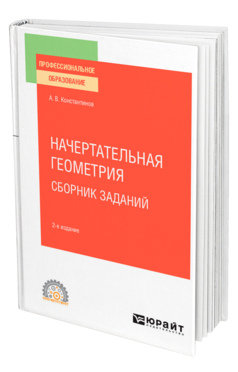 Константинов А. В.  Начертательная геометрия. Сборник заданий : учебное пособие для СПО / А. В. Константинов. — 2-е изд., испр. и доп. — Москва : Издательство Юрайт, 2024. — 623 с. — (Профессиональное образование). 

Вашему вниманию предлагается сборник индивидуальных заданий по начертательной геометрии, содержащий 25 вариантов с 12 заданиями в каждом. Графические условия задач размещены на страницах таким образом, что позволяют решать задачи непосредственно в книге, превращая ее в рабочую тетрадь, или на ксерокопиях заданий.
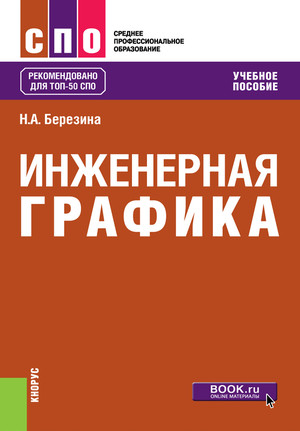 Березина Н. А. Инженерная графика : учебное пособие / Н.А. Березина. — Москва : Альфа-М, НИЦ ИНФРА-М, 2024. — 270 с. — (Среднее профессиональное образование). 

Рассматриваются вопросы графического оформления чертежей, схем и печатных плат, даются основы начертательной геометрии, проекционного, технического и строительного черчения.
ОП.09 
ИНТЕРЬЕРНАЯ ПЕРСПЕКТИВА
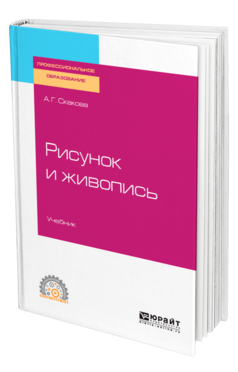 Скакова А. Г.  Рисунок и живопись : учебник для СПО / А. Г. Скакова. — Москва : Издательство Юрайт, 2024. — 164 с. — (Профессиональное образование). 

В учебнике представлены основы живописи и рисунка, материал последовательно изложен по основным разделам - основы перспективы, тоновая графика, живопись и цветная графика, изображение ландшафта, архитектурных деталей и интерьера и др. В каждом разделе присутствуют задания, выполнение которых поможет студентам лучше усвоить композицию, технику рисунка и приемы живописи.
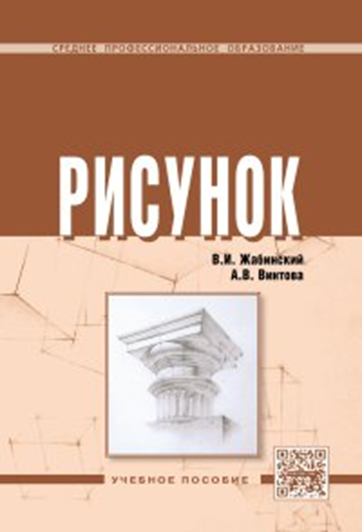 Жабинский В. И. Рисунок : учебное пособие / В. И. Жабинский, А. В. Винтова. — Москва : НИЦ ИНФРА - М, 2024. — 256 с. — (Среднее профессиональное образование). 

Учебное пособие составлено с учетом профиля подготовки техников по специальности 07.02.01 «Архитектура» и предназначено в помощь учащимся для освоения теоретического материала и выполнения практических работ. Подробно рассматриваются законы линейной перспективы, композиции, конструктивного построения рисунка, распределения светотени, колористики — весь комплекс теоретических сведений и практических рекомендаций, необходимых для овладения изобразительно-выразительными средствами рисунка.
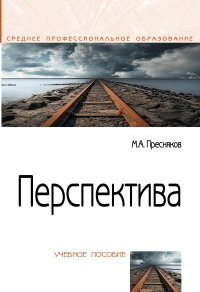 Пресняков М. А. Перспектива : учебное  пособие / М. А. Пресняков. — Москва : ФОРУМ : ИНФРА - М, 2022. — 112 с. — (Среднее профессиональное образование).  

Учебное пособие содержит основные принципы и правила классической прямой линейной перспективы, рассматриваемые на основе простейших примеров. Соответствует требованиям федеральных государственных образовательных стандартов среднего профессионального образования последнего поколения. Предназначено для учащихся художественных школ, школ искусств, художественных колледжей и училищ, а также для всех интересующихся основами изобразительной грамоты.
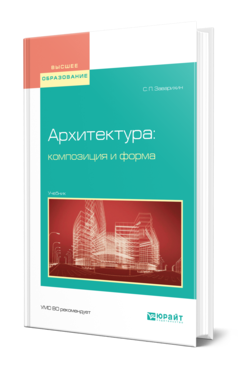 Заварихин С. П.  Архитектура: композиция и форма : учебник / С. П. Заварихин. — Москва : Издательство Юрайт, 2024. — 186 с. 

Учебник посвящен важнейшим категориям теории архитектуры — композиции и форме. Рассматриваются их взаимоотношения, разновидности, средства выражения, эволюция развития. Подробно анализируется зависимость архитектурной формы от функции, конструкции, контекста. Затрагиваются проблемы стилистики в архитектуре. Впервые кратко прослеживается характер принципиальных изменений архитектурных форм и композиций с древнейших времен до современности; приводятся схема укрупненной периодизации истории архитектуры и схема формотворческих концепций ХХ в. По-новому, с позиций зрительного восприятия, рассматриваются композиции экстерьерных и интерьерных пространств. Учитывая сложность освоения большого и разнообразного материала учебника, автор максимально компактно излагает общие положения каждой темы, а конкретные примеры анализирует в емких комментариях к рисункам.
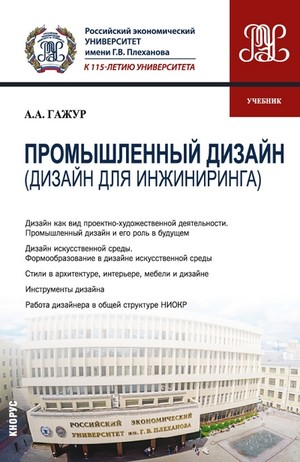 Гажур А. А. Промышленный дизайн (Дизайн для инжиниринга) : учебник / А. А. Гажур. — Москва : КноРус, 2023. — 326 с. 

Предназначен для теоретического и практического освоения материалов по промышленному дизайну (дизайну для инжиниринга). Освещены взаимосвязи профессионального дизайна с формированием искусственной среды. Рассмотрены история, структура, виды дизайна, его взаимосвязь с другими областями сферы искусства. Показаны методы проектирования, инструменты дизайна и пр. Особо отмечена растущая роль принципов дизайна в формировании искусственной среды будущего.
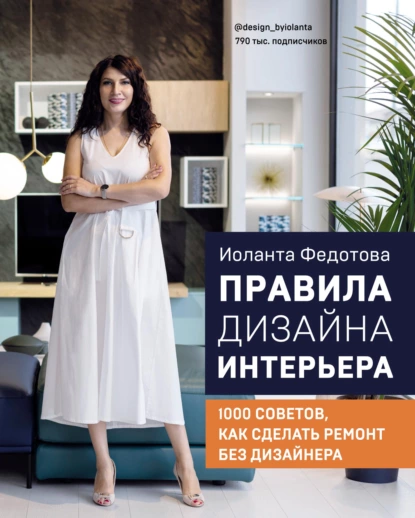 Федотова И. В. Правила дизайна интерьера. 1000 советов как сделать ремонт без дизайнера / И. В. Федотова. — Москва : Эксмо, 2021. — 304 с.

 Дизайн интерьера состоит из сотен правил и миллиона мелочей. Но нет ни одного ресурса, где они были бы описаны. Многие даже не сформулированы, приходится искать информацию по крупицам. Еще до начала ремонта можно сойти с ума от разрозненной информации и попыток рассчитать бюджет.
 На чем можно и нельзя экономить в ремонте? Как правильно выбрать стиль?
Как в каждой комнате сочетать шторы, мебель и розетки?
Дизайнер интерьера Иоланта Федотова создала систему правил, которая позволит правильно сделать дизайн-проект дома.
Забудьте о разочаровании неудачным интерьером в квартире и бессмысленных тратах
ОП.10 
МЕТОДОЛОГИЯ ДИЗАЙНА
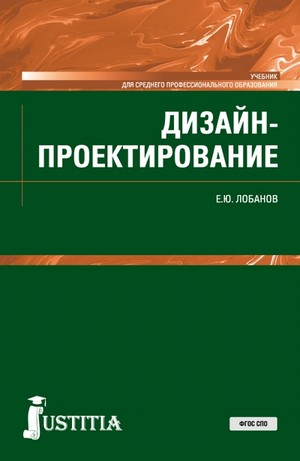 Лобанов Е. Ю. Дизайн-проектирование : учебник / Е. Ю. Лобанов. — Москва : Юстиция, 2023. — 202 с. — (Среднее профессиональное образование).

Разработан по материалам кафедры дизайна оборудования в средовых объектах и Колледжа технологии, моделирования и управления в соответствии с требованиями ФГОС. Содержит иллюстративный материал по архитектурным, дизайнерским и градостроительным проектам ХХ века и снабжён выдержками из текстов книг и статей архитекторов-дизайнеров указанного периода.
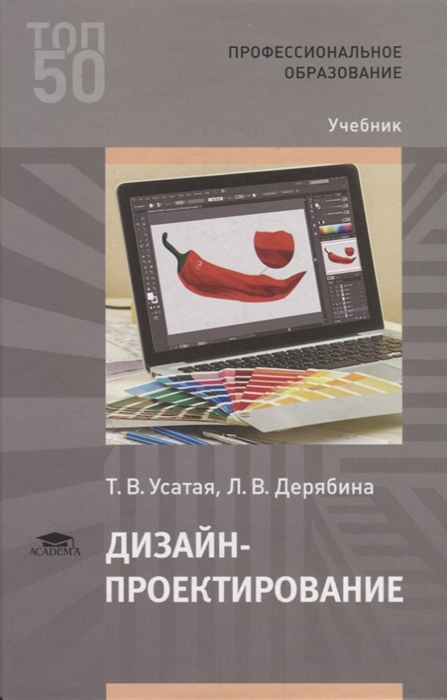 Усатая Т. В. Дизайн-проектирование: учебник / Т. В. Усатая, Л. В. Дерябина. — Москва : ИЦ «Академия», 2020. — 288 с., [16] с. цв. ил. — (Профессиональное образование).  

Учебное издание предназначено для изучения профессионального модуля «Разработка технического задания на продукт графического дизайна» (МДК.01.01 «Дизайн-проектирование»). Предложены разделы по графическому дизайну: рассмотрены современные тенденции развития и роли дизайна, основные закономерности и принципы композиции, работа с цветом и формой в дизайне. Отдельные разделы посвящены вопросам стилизации, средствам и приемам типографики в композиции. 
Поскольку графический дизайнер сегодня специализируется на оформлении окружающей среды в том числе и средствами компьютерной графики, отдельные главы посвящены изучению основных программных средств, необходимых графическому дизайнеру: Adobe Photoshop, Adobe Illustrator и CorelDRAW.
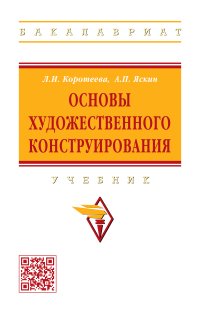 Коротеева Л. И. Основы художественного конструирования : учебник / Л. И. Коротеева, А. П. Яскин. — Москва : НИЦ ИНФРА - М, 2024. — 304 с.

Учебник содержит 12 глав, в которых рассмотрены основные категории и средства композиции в технике, принципы применения цвета в художественном конструировании, а также приведены общие сведения об эргономике, бионике, проектной и промышленной графике.
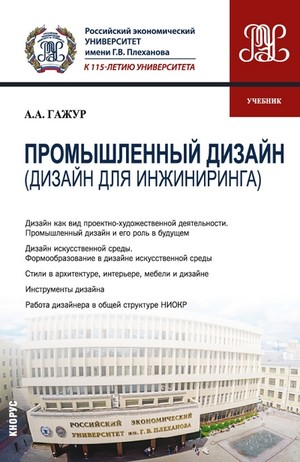 Гажур А. А. Промышленный дизайн (Дизайн для инжиниринга) : учебник / А. А. Гажур. — Москва : КноРус, 2024. — 326 с. 

Предназначен для теоретического и практического освоения материалов по промышленному дизайну (дизайну для инжиниринга). Освещены взаимосвязи профессионального дизайна с формированием искусственной среды. Рассмотрены история, структура, виды дизайна, его взаимосвязь с другими областями сферы искусства. Показаны методы проектирования, инструменты дизайна и пр. Особо отмечена растущая роль принципов дизайна в формировании искусственной среды будущего.
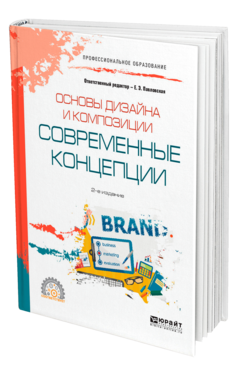 Павловская  Е. О. Основы дизайна и композиции : современные концепции : учебное пособие для СПО / Е. Э. Павловская [и др.]; ответственный редактор Е. Э. Павловская. — 2-е изд., перераб. и доп. — Москва : Юрайт, 2024. — 119 с. — (Профессиональное образование).

В настоящем учебном пособии представлены авторские концепции, отражающие актуальные тенденции и перспективы развития современного графического дизайна и сферы управления визуальными коммуникациями и мультимедиа. Освещаются реалии российского рынка графического дизайна, затрагиваются вопросы, связанные с пониманием глубинных смыслов происходящего в обществе и профессии, рассматриваются новые технологии создания визуальных, медийных и графических продуктов. В пособии предлагаются принципиально новые, оригинальные подходы к организации образовательного процесса, что поможет будущему специалисту успешно взаимодействовать в динамичной профессиональной среде.
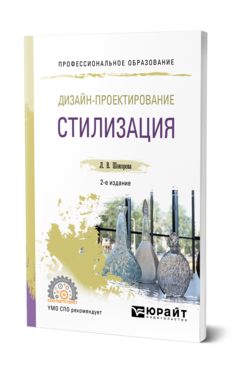 Шокорова Л. В. Дизайн-проектирование. Стилизация: учебное пособие для СПО / Л.В. Шокорова. — 2-е изд., перераб. и доп. — Москва : Издательство Юрайт, 2024. — 74 с. — (Профессиональное образование). 

Учебное пособие «Дизайн-проектирование: стилизация» предназначено для систематизации теоретических установок в изучении основ декоративной композиции. Овладение навыками декоративного изображения на основе творческой переработки, видоизменения и преобразования реалистических объектов позволит будущим специалистам в области дизайна профессионально проектировать предметно-пространственные комплексы окружающей среды — предметы и изделия культурно-бытового назначения. Пособие построено на гармоничном сочетании теоретического материала и практических заданий, дающих наиболее полное представление о решении поставленных задач и способах выполнения самостоятельных творческих работ. Теоретический материал проиллюстрирован примерами мирового классического искусства и большим количеством студенческих работ.
ПМ.01 
РАЗРАБОТКА ДИЗАЙНЕРСКИХ ПРОЕКТОВ ПРОМЫШЛЕННОЙ ПРОДУКЦИИ, ПРЕДМЕТНО-ПРОСТРАНСТВЕННЫХ КОМПЛЕКСОВ
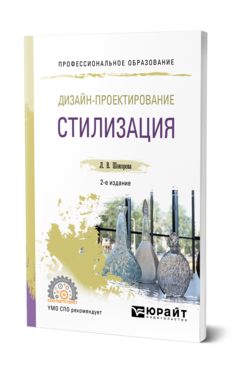 Шокорова Л.В. Дизайн-проектирование. Стилизация: учебное пособие для СПО / Л.В. Шокорова.- 2-е изд., перераб. и доп.- Москва : Издательство Юрайт, 2024.-74 с. : 36 с. цв. вкл.- (Профессиональное образование).

Учебное пособие «Дизайн-проектирование: стилизация» предназначено для систематизации теоретических установок в изучении основ декоративной композиции. Овладение навыками декоративного изображения на основе творческой переработки…
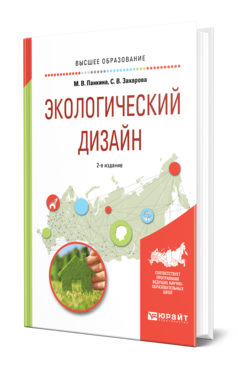 Панкина М. В.  Экологический дизайн : учебное пособие для вузов / М. В. Панкина, С. В. Захарова. — 2-е изд., испр. и доп. — Москва : Издательство Юрайт, 2024. — 197 с. 

В учебном пособии определено понятие экологического дизайна как актуального общественного и научного явления, систематизированы истоки экологического дизайна, выделены и обобщены его функции, принципы и приемы. Представленное издание способствует формированию ценностных представлений о гармоничном взаимодействии человека и окружающей среды, осмыслению актуальных проектных тенденций и концепций современного дизайна, повышению профессиональной компетентности будущих дизайнеров. Теоретические материалы могут служить методологической основой для педагогических разработок в дизайн-образовании и дальнейших исследований теории дизайна.
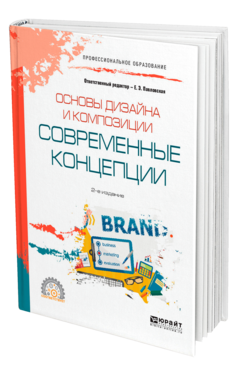 Павловская  Е. О. Основы дизайна и композиции : современные концепции : учебное пособие для СПО / Е. Э. Павловская [и др.]; ответственный редактор Е. Э. Павловская. — 2-е изд., перераб. и доп. — Москва : Юрайт, 2024. — 119 с. — (Профессиональное образование).

В настоящем учебном пособии представлены авторские концепции, отражающие актуальные тенденции и перспективы развития современного графического дизайна и сферы управления визуальными коммуникациями и мультимедиа. Освещаются реалии российского рынка графического дизайна, затрагиваются вопросы, связанные с пониманием глубинных смыслов происходящего в обществе и профессии, рассматриваются новые технологии создания визуальных, медийных и графических продуктов. В пособии предлагаются принципиально новые, оригинальные подходы к организации образовательного процесса, что поможет будущему специалисту успешно взаимодействовать в динамичной профессиональной среде.
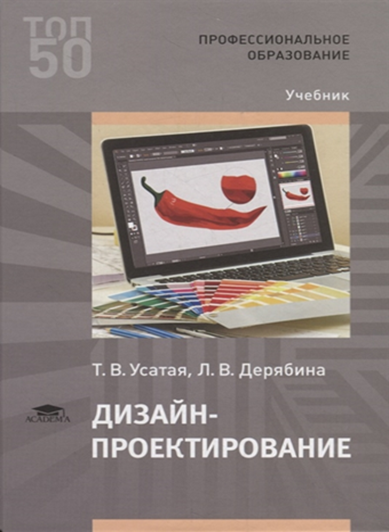 Усатая Т. В. Дизайн-проектирование: учебник / Т. В. Усатая, Л. В. Дерябина. – Москва : ИЦ «Академия», 2020. – 288 с., [16] с. цв. ил. – (Профессиональное образование).  

Предложены разделы по графическому дизайну: рассмотрены современные тенденции развития и роли дизайна, основные закономерности и принципы композиции, работа с цветом и формой в дизайне. Отдельные разделы посвящены вопросам стилизации, средствам и приемам типографики в композиции. Поскольку графический дизайнер сегодня специализируется на оформлении окружающей среды в том числе и средствами компьютерной графики, отдельные главы посвящены изучению основных программных средств, необходимых графическому дизайнеру: Adobe Photoshop, Adobe Illustrator и CorelDRAW.
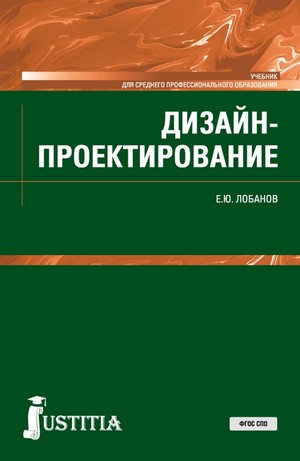 Лобанов, Е.Ю., Дизайн-проектирование : учебник / Е.Ю. Лобанов. — Москва : Юстиция, 2023. — 202 с. — (Среднее профессиональное образование). 

Разработан по материалам кафедры дизайна оборудования в средовых объектах и Колледжа технологии, моделирования и управления в соответствии с требованиями ФГОС. Содержит иллюстративный материал по архитектурным, дизайнерским и градостроительным проектам ХХ века и снабжен выдержками из текстов книг и статей архитекторов-дизайнеров указанного периода.
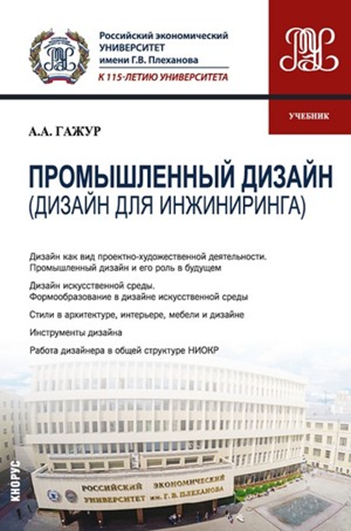 Гажур А.А., Промышленный дизайн (Дизайн для инжиниринга) : учебник / А.А. Гажур. — Москва : КноРус, 2023. — 326 с. — (Среднее профессиональное образование). 

Предназначен для теоретического и практического освоения материалов по промышленному дизайну (дизайну для инжиниринга). Освещены взаимосвязи профессионального дизайна с формированием искусственной среды. Рассмотрены история, структура, виды дизайна, его взаимосвязь с другими областями сферы искусства. Показаны методы проектирования, инструменты дизайна и пр. Особо отмечена растущая роль принципов дизайна в формировании искусственной среды будущего. Для учащихся средних специальных учебных заведений, колледжей, лицеев.
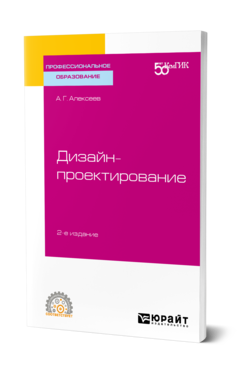 Алексеев А. Г.  Дизайн-проектирование : учебное пособие для СПО / А. Г. Алексеев. — 2-е изд. — Москва : Издательство Юрайт, 2024. — 90 с. — (Профессиональное образование).

В книге просто и доступно рассмотрен весьма широкий спектр дизайнерской работы — от осветительных приборов и мебели до дизайна авто, самые основы с иллюстрациями и практическими заданиями. Соответствует актуальным требованиям Федерального государственного образовательного стандарта среднего профессионального образования и профессиональным требованиям. Пособие предназначено для студентов образовательных учреждений среднего профессионального образования, изучающих дисциплину «Дизайн-проектирование».
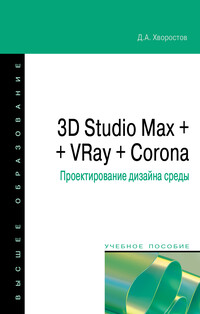 Хворостов Д. А. 3D Studio Max + VRay + Corona. Проектирование дизайна среды : учебное пособие / Д.А. Хворостов. — 2-е изд., перераб. и доп. — Москва : ИНФРА-М, 2024. — 333 с. 

В учебном пособии даны практические советы по применению профессиональной программы Autodesk 3D Studio Max и визуализаторов VRay и Corona Renderer для работы с проектной графикой в художественных и дизайнерских вузах. Рассмотрены вопросы проектирования предметно-пространственной среды в целом и отдельных ее компонентов: зданий, интерьеров, предметов мебели, аксессуаров, источников освещения. Содержащиеся в пособии рекомендации по использованию компьютерных программ помогут при освоении приемов работы с трехмерной графикой во время изучения курсов, связанных с проектной, интерьерной, ландшафтной и архитектурной проблематикой.
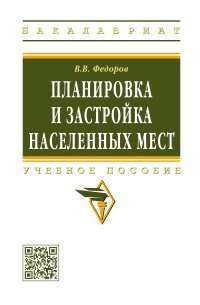 Федоров В. В. Планировка и застройка населенных мест : учебное пособие / В.В. Федоров. — Москва : ИНФРА-М, 2023. — 133 с. 

Рассматриваются теоретические основы формирования урбанизированных территорий, система расселения, зонирование застраиваемых территорий, городская инженерно-транспортная и социальная инфраструктуры. Раскрываются основные вопросы пространственной организации населенных мест с учетом влияния природных и антропогенных условий на характер освоения территорий и выбор проектных решений.
Гельфонд А. Л. Архитектурное проектирование общественных зданий : учебник / А. Л. Гельфонд. – Москва : НИЦ ИНФРА - М, 2024. - 373 с. 

Учебник посвящен основным принципам формирования архитектуры общественных зданий различного типа. Рассматривает социальные, экономические, градостроительные, функциональные, планировочные, конструктивные, композиционно-художественные основы проектирования, а также нормативные требования к проектированию общественных зданий. Настоящий курс охватывает материал от изучения структурных узлов здания и отдельных его элементов до сооружения в целом и направлен на то, чтобы максимально ознакомить студента с потребностями реального архитектурного проектирования. Большое внимание уделено всем актуальным в настоящее время типам зданий: учебно-воспитательным учреждениям; музейно-выставочным, спортивным сооружениям; учреждениям торговли и общественного питания; сооружениям по обслуживанию автомобилей; зрелищным сооружениям; кредитно-финансовым учреждениям; офисам; бюро; деловым центрам, а также многофункциональным комплексам.
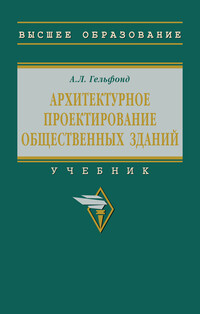 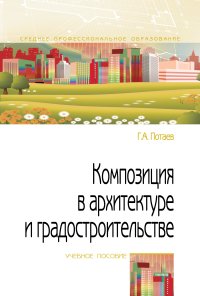 Потаев Г. А. Композиция в архитектуре и градостроительстве : учебное пособие / Г.А. Потаев. — М. : ФОРУМ : ИНФРА-М, 2023. — 304 с. : цв. ил. — (Среднее профессиональное образование). 

В учебном пособии изложены научно-методические основы и практические рекомендации по созданию архитектурных и градостроительных ансамблей; рассматриваются композиционные средства формирования урбанизированных и архитектурно-ландшафтных пространств; приводятся закономерности и приемы построения архитектурно-пространственных композиций, примеры решения композиционных задач. В основе включенных в пособие материалов лежит анализ современных тенденций преобразования и развития городов, лучших построек лидеров мировой архитектуры и градостроительства в Великобритании, Франции, Германии, Швейцарии, Италии, Испании, Японии, Китае, США, ОАЭ. Предназначено для студентов учреждений среднего профессионального образования, обучающихся по специальности 07.02.01 «Архитектура»
Потаев Г. А. Ландшафтная архитектура и дизайн : учебное пособие / Г. А. Потаев. — Москва : ФОРУМ : ИНФРА-М, 2023. — 368 с. — (Среднее профессиональное образование).  

В учебном пособии приведены методические положения и даны практические рекомендации по формированию и развитию озелененных территорий городов, пригородных зон, систем городского и сельского расселения; по архитектурно-ландшафтной организации открытых пространств общественных центров, жилых, производственных, городских и загородных ландшафтно-рекреационных территорий. Рассмотрены методические подходы, принципы и методы проектирования объектов ландшафтной архитектуры и дизайна; современные художественные средства, закономерности и приемы архитектурно-ландшафтной композиции. Пособие предназначено для студентов учреждений среднего профессионального образования, обучающихся по специальности 35.02.12 «Садово-парковое и ландшафтное строительство», преподавателей и специалистов в области архитектуры, ландшафтной архитектуры, дизайна и всех, кто интересуется вопросами благоустройства и озеленения открытых пространств населенных мест.
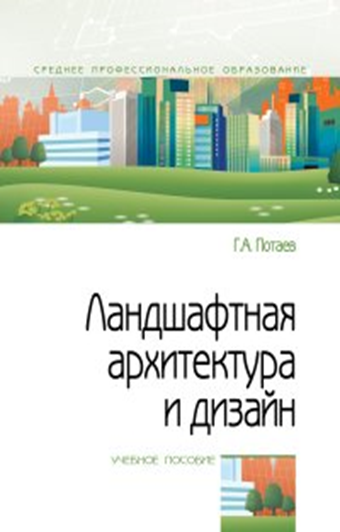 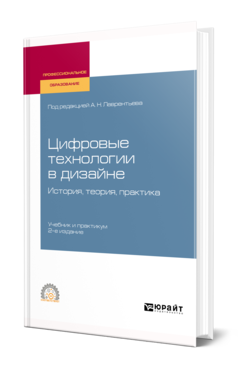 Лаврентьев А. Н. Цифровые технологии в дизайне. История, теория, практика : учебник и практикум для СПО / А. Н. Лаврентьев [и др.]; под редакцией А. Н. Лаврентьева. — 2-е изд., испр. и доп. — Москва : Юрайт, 2024. — 215 с. — (Профессиональное образование).

В издании рассматриваются особенности использования цифровых технологий в искусстве и дизайне. Автор затрагивает проблемы проектно-художественного творчества, характеризует средства выразительности и жанровые особенности цифрового искусства, основы композиции экранного пространства. Отдельные главы посвящены электронной периодике в городской среде и виртуальному пространству видеопроекций. Каждая глава сопровождается вопросами и заданиями для самоконтроля. Соответствует актуальным требованиям Федерального государственного образовательного стандарта среднего профессионального образования и профессиональным требованиям. Для студентов, обучающихся по гуманитарным направлениям, и всех интересующихся.
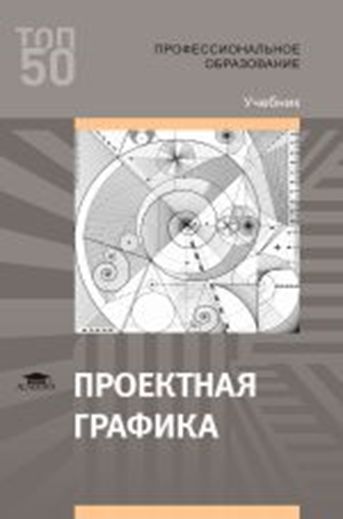 Проектная графика: учебник / Л. М. Корпан, А. А. Балканский, Л. П. Сопроненко, Е. К. Сысоева, Ю. И. Безбах. – Москва : ИЦ «Академия», 2020. – 256 с.: ил. – (Профессиональное образование). 

Учебник подготовлен в соответствии с требованиями Федерального государственного образовательного стандарта среднего профессионального образования по профессии «Графический дизайнер» (из списка ТОП-50). Учебное издание предназначено для изучения профессионального модуля «Разработка технического задания на продукт графического дизайна» (МДК.01.02 «Проектная графика»). В учебнике описаны возможности применения редактора Adobe InDesign для верстки бумажных и электронных изданий, шрифты, шрифтовые композиции, правила верстки и размещения иллюстраций. Также рассматриваются принципы создания графических и орнаментально-пространственных композиций — системы пропорционирования, архитектоника, геометрические основы орнаментов.
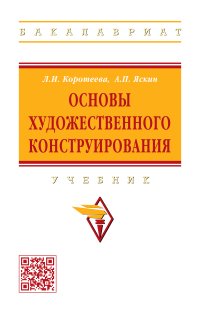 Коротеева Л. И. Основы художественного конструирования : учебник / Л. И. Коротеева, А. П. Яскин. – Москва : НИЦ ИНФРА - М, 2024. - 304 с.

Учебник содержит 12 глав, в которых рассмотрены основные категории и средства композиции в технике, принципы применения цвета в художественном конструировании, а также приведены общие сведения об эргономике, бионике, проектной и промышленной графике. Составлен в соответствии с программой курса «Основы художественного конструирования» для подготовки студентов по направлению 15.03.02 «Технологические машины и оборудование». Предназначен для студентов машиностроительных специальностей вузов и может быть использован в процессе реального проектирования.
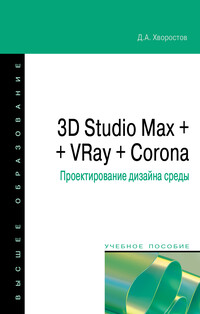 Хворостов Д. А. 3D Studio Max + VRay + Corona. Проектирование дизайна среды : учебное пособие / Д.А. Хворостов. — 2-е изд., перераб. и доп. — Москва : ИНФРА-М, 2024. — 333 с. 

В учебном пособии даны практические советы по применению профессиональной программы Autodesk 3D Studio Max и визуализаторов VRay и Corona Renderer для работы с проектной графикой в художественных и дизайнерских вузах. Рассмотрены вопросы проектирования предметно-пространственной среды в целом и отдельных ее компонентов: зданий, интерьеров, предметов мебели, аксессуаров, источников освещения. Содержащиеся в пособии рекомендации по использованию компьютерных программ помогут при освоении приемов работы с трехмерной графикой во время изучения курсов, связанных с проектной, интерьерной, ландшафтной и архитектурной проблематикой.
Прохорский Г. В. Информационные технологии в архитектуре и строительстве : учебное пособие / Г.В. Прохорский. — Москва : КноРус, 2023. — 247 с. – (Среднее профессиональное образование).

Излагаются сведения по основам компьютерных технологий и их применению в деятельности архитектора и строителя. Приводятся сведения о технических средствах и методах сбора, накопления, обработки и использования информации различного характера (текстовой, числовой, табличной, графической, пространственно-распределенной). Освещаются методы разработки и создания баз данных. Рассматриваются возможности наиболее распространенных программных пакетов компьютерной графики, автоматизированного черчения и проектирования.
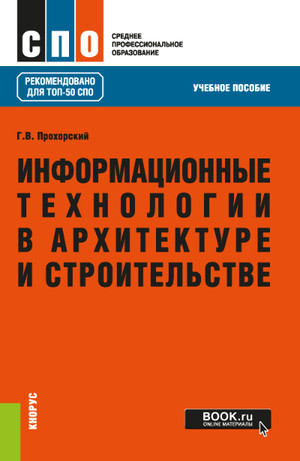 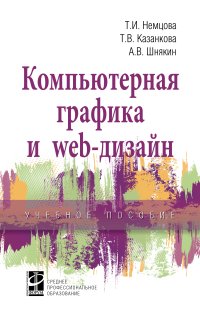 Немцова Т. И.  Компьютерная графика и web-дизайн : учебное  пособие / Т. И. Немцова, Т. В. Казанкова, А. В. Шнякин ; под ред. Л. Г. Гагариной. — Москва : ИД «ФОРУМ»: ИНФРА - М, 2023. — 400 с.

Учебное пособие «Компьютерная графика и web-дизайн» посвящено работе с компьютерной графикой, включая создание анимации, а также основам web-дизайна. Книга знакомит с работой в следующих программах: Adobe Photoshop CS5, Adobe Flash CS5, а также c созданием web-страниц с помощью программы Блокнот. Предложен теоретический и практический материал. В теоретической части рассматриваются различные аспекты компьютерного дизайна и современные подходы к созданию web-страниц. В практической части описываются основные приемы работы в изучаемой программной среде и задания с подробными инструкциями по выполнению.
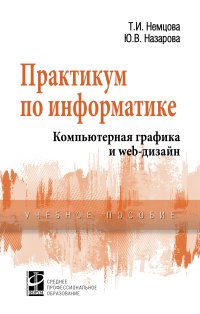 Немцова Т.И. Практикум по информатике. Компьютерная графика и web- дизайн : учебное пособие / Т.И. Немцова, Ю.В. Назарова ; под ред. Л.Г. Гагариной. — Москва: ИД «ФОРУМ»: ИНФРА-М, 2023. — 288 с. – (Среднее профессиональное образование).

Практикум по информатике посвящен работе с компьютерной графикой, включая создание анимации, а также основам web-дизайна. Практикум знакомит с работой со следующими программами: Adobe Photoshop CS2, CorelDRAW 13, Macromedia Flash 8 и Macromedia Dreamweaver 8. В теоретической части рассматриваются различные аспекты компьютерного дизайна. В практической части описываются основные приемы работы в изучаемой программной среде. Материалы, находящиеся в электронном виде, иллюстрируют теоретическую часть практикума и содержат задания с подробными инструкциями по их выполнению. Практикум предназначен для студентов средних специальных учебных заведений, изучающих дисциплину «Информатика».
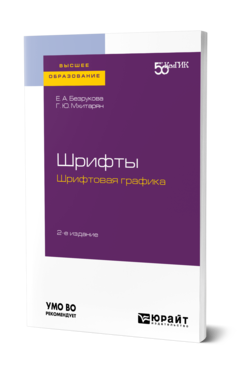 Безрукова Е. А. Шрифты : шрифтовая графика : учебное пособие / Е. А. Безрукова, Г. Ю. Мхитарян. — 2-е изд. — Москва : Юрайт, 2024. — 116 с. 

Наглядное учебное пособие содержит теоретические материалы и примеры практических заданий, предназначенные для освоения дисциплины «Шрифтовая графика»; содержит наглядные материалы, варианты упражнений, учебно-творческих работ, элементы курсовых и дипломных проектов, выполненные студентами направления подготовки «Дизайн» (профиль «Графический дизайн») Кемеровского государственного института культуры. Соответствует актуальным требованиям Федерального государственного образовательного стандарта среднего профессионального образования и профессиональным требованиям. Для студентов-дизайнеров среднего профессионального образования, преподавателей и всех интересующихся.
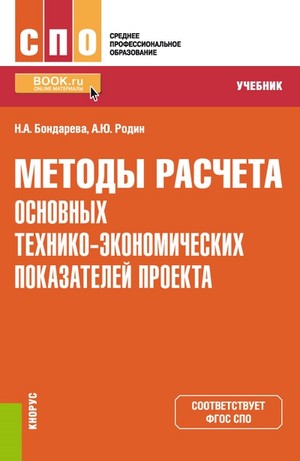 Бондарева Н.А. Методы расчета основных технико-экономических показателей проекта : учебник / Н.А. Бондарева, А.Ю. Родин. — Москва : КноРус, 2023. — 206 с. — (Среднее профессиональное образование). 

Рассматривает теоретические и практические вопросы расчета технико-экономических показателей проекта в аспекте специфики дизайнерского проектирования с учетом ведения предпринимательской деятельности в области предоставления услуг декоратора интерьера. Раскрываются содержание и методы расчета технико-экономического обоснования дизайнерского проекта, формирования и анализа экономических и финансовых показателей, правила исчисления налогов и выбора налогового режима.
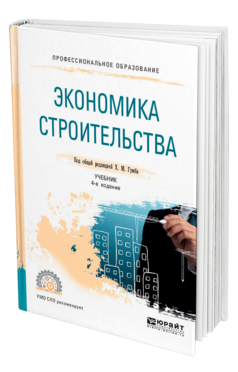 Экономика строительства : учебник для СПО / Х. М. Гумба [и др.] ; под общей редакцией Х. М. Гумба. — 4-е изд., перераб. и доп. — Москва : Издательство Юрайт, 2024. — 449 с. 

В курсе отражена специфика отраслевой экономики, обусловленная особенностями строительного производства. Кроме исчерпывающего теоретического материала, в издании представлены примеры расчетов и ситуационные задачи из практики деятельности строительных предприятий, что позволит читателю не только изучить теоретические основы экономики строительства, но и приобрести практические навыки анализа и принятия управленческих решений.
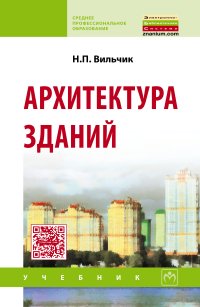 Вильчик Н. П. Архитектура зданий : учебник / Н. П. Вильчик. — 2 - е изд., перераб. и доп. — Москва : ИНФРА - М, 2024. — 319 с. — (Среднее профессиональное образование).  

Приведены общие сведения о зданиях. Рассмотрены конструкции и типы гражданских зданий, даны понятия о проектировании гражданских, промышленных и сельскохозяйственных зданий, а также зданий в условиях реконструкции.
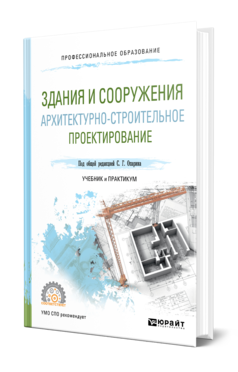 Опарин С. Г. Здания и сооружения. Архитектурно - строительное проектирование : учебник и практикум для СПО/ С. Г. Опарин, А. А. Леонтьев. – Москва : Юрайт, 2024. – 283 с. — (Среднее профессиональное образование). 

Рассмотрены этапы проектной подготовки и принципы саморегулирования строительных организаций, особенности проектирования гражданских и промышленных зданий, состав и содержание проектной и рабочей документации, а также современные системы автоматизированного проектирования объектов, составления смет и сметных расчетов. Содержание курса отражает требования действующего законодательства, правовых и нормативно-технических документов, учитывает многолетний практический опыт авторов в области архитектурно-строительного проектирования и управления сложными инвестиционно-строительными проектами. Курс может служить практическим пособием не только для студентов, но также и для специалистов, осуществляющих архитектурно-строительную и проектную деятельность.
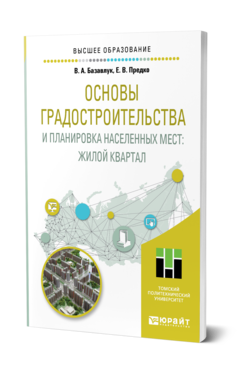 Базавлук В. А.  Основы градостроительства и планировка населенных мест: жилой квартал : учебное пособие для СПО / В. А. Базавлук, Е. В. Предко. — Москва : Издательство Юрайт, 2024. — 90 с. — (Профессиональное образование).

В учебном пособии в лаконичной форме приводятся материалы к учебной дисциплине «Основы градостроительства и планировки населенных мест». Описаны основные требования к организации территории поселений, приведены различные виды расчетов, необходимых при проектировании застройки жилого квартала. Глава, посвященная технико-экономической оценке поможет при написании практической части курсовой работы по дисциплине. В конце издания приводятся списки основной и правовой литературы, словарь терминов.
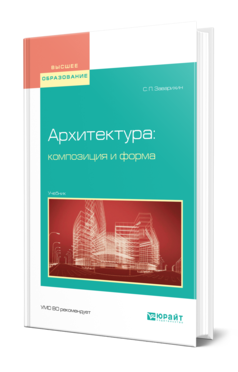 Заварихин С. П.  Архитектура: композиция и форма : учебник / С. П. Заварихин. — Москва : Издательство Юрайт, 2024. — 186 с.

Учебник посвящен важнейшим категориям теории архитектуры — композиции и форме. Рассматриваются их взаимоотношения, разновидности, средства выражения, эволюция развития. Подробно анализируется зависимость архитектурной формы от функции, конструкции, контекста. Затрагиваются проблемы стилистики в архитектуре. Впервые кратко прослеживается характер принципиальных изменений архитектурных форм и композиций с древнейших времен до современности; приводятся схема укрупненной периодизации истории архитектуры и схема формотворческих концепций ХХ в. По-новому, с позиций зрительного восприятия, рассматриваются композиции экстерьерных и интерьерных пространств. Учитывая сложность освоения большого и разнообразного материала учебника, автор максимально компактно излагает общие положения каждой темы, а конкретные примеры анализирует в емких комментариях к рисункам.
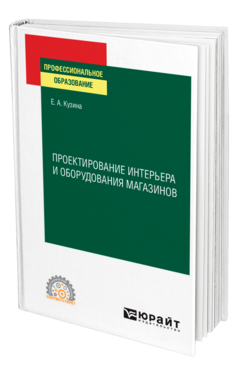 Кузина Е. А.  Проектирование интерьера и оборудования магазинов : учебное пособие для СПО / Е. А. Кузина. — Москва : Издательство Юрайт, 2024. — 121 с. — (Профессиональное образование). 

В курсе рассматриваются основные положения об общественных интерьерах, приводится их классификация, рассматриваются основные подходы в оформлении фасадов магазинов, входных групп, даются теоретические сведения и практические рекомендации по дизайн-проектированию интерьеров и оборудования магазинов. Соответствует актуальным требованиям Федерального государственного образовательного стандарта среднего профессионального образования и профессиональным требованиям. Курс предназначен для студентов дизайнерских профилей подготовки, в том числе обучающихся в системе среднего профессионального образования «Дизайн» (по отраслям), а также для специалистов в области проектирования интерьерных пространств.
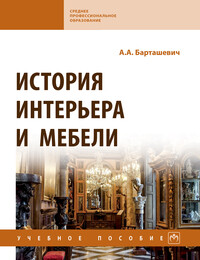 Барташевич А. А. История интерьера и мебели : учебное пособие / А. А. Барташевич. — Москва : ИНФРА-М, 2024. — 231 с. — (Среднее профессиональное образование). 

Рассмотрены общие закономерности эволюции формы мебели и интерьера, их история от глубокой древности до наших дней. Дана характеристика направлений дизайна современной мебели и раскрыты принципы стиле- и формообразования изделий. Рассмотрена история развития конструирования мебели. Приведены архитектурные и мебельные термины и определения. Для студентов вузов, обучающихся по специальности «Технология лесозаготовительных и деревоперерабатывающих производств». Будет полезен архитекторам, дизайнерам и конструкторам мебели, студентам высших и средних профессиональных учебных заведений архитектурного и художественного профиля, а также массовому читателю.
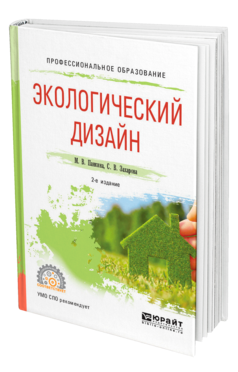 Панкина М. В.  Экологический дизайн : учебное пособие для СПО / М. В. Панкина, С. В. Захарова. — 2-е изд., испр. и доп. — Москва : Издательство Юрайт, 2024. — 197 с. — (Профессиональное образование).
В учебном пособии определено понятие экологического дизайна как актуального общественного и научного явления, систематизированы истоки экологического дизайна, выделены и обобщены его функции, принципы и приемы. Представленное издание способствует формированию ценностных представлений о гармоничном взаимодействии человека и окружающей среды, осмыслению актуальных проектных тенденций и концепций современного дизайна, повышению профессиональной компетентности будущих дизайнеров. Теоретические материалы могут служить методологической основой для педагогических разработок в дизайн-образовании и дальнейших исследований теории дизайна.
ПМ.02 
ТЕХНИЧЕСКОЕ ИСПОЛНЕНИЕ ДИЗАЙНЕРСКИХ ПРОЕКТОВ В МАТЕРИАЛЕ
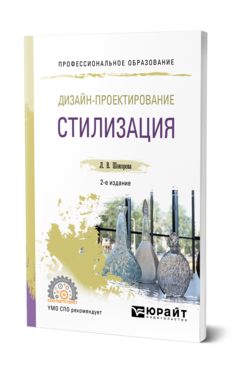 Шокорова Л.В. Дизайн-проектирование. Стилизация: учебное пособие для СПО / Л.В. Шокорова.- 2-е изд., перераб. и доп.- Москва : Издательство Юрайт, 2024. — 74 с. — (Профессиональное образование). 

Учебное пособие «Дизайн-проектирование: стилизация» предназначено для систематизации теоретических установок в изучении основ декоративной композиции. Овладение навыками декоративного изображения на основе творческой переработки, видоизменения и преобразования реалистических объектов позволит будущим специалистам в области дизайна профессионально проектировать предметно-пространственные комплексы окружающей среды — предметы и изделия культурно-бытового назначения. Пособие построено на гармоничном сочетании теоретического материала и практических заданий, дающих наиболее полное представление о решении поставленных задач и способах выполнения самостоятельных творческих работ. Теоретический материал проиллюстрирован примерами мирового классического искусства и большим количеством студенческих работ.
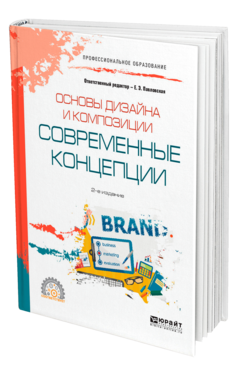 Павловская  Е. О. Основы дизайна и композиции : современные концепции : учебное пособие для СПО / Е. Э. Павловская [и др.]; ответственный редактор Е. Э. Павловская. — 2-е изд., перераб. и доп. — Москва : Юрайт, 2024. — 119 с. — (Профессиональное образование).

В настоящем учебном пособии представлены авторские концепции, отражающие актуальные тенденции и перспективы развития современного графического дизайна и сферы управления визуальными коммуникациями и мультимедиа. Освещаются реалии российского рынка графического дизайна, затрагиваются вопросы, связанные с пониманием глубинных смыслов происходящего в обществе и профессии, рассматриваются новые технологии создания визуальных, медийных и графических продуктов. В пособии предлагаются принципиально новые, оригинальные подходы к организации образовательного процесса, что поможет будущему специалисту успешно взаимодействовать в динамичной профессиональной среде.
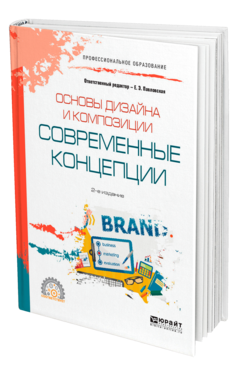 Володина Е. Б. Материаловедение: дизайн, архитектура : учебное пособие : в 2 томах. Том 1 / Е.Б. Володина. — Москва : ИНФРА-М, 2024. — 388 с. — (Среднее профессиональное образование). 

Первый том учебного пособия описывает основные группы строительных и отделочных материалов и изделий, их структуру и свойства. Особое внимание уделено актуальным отделочным материалам, а также их экологическим и эстетическим особенностям, важным для создания выразительной предметно-пространственной среды. Продуманная структура книги позволяет успешно осваивать дисциплину в разных форматах профессионального образования: среднего профессионального, бакалавриата, магистратуры, профессиональной переподготовки.
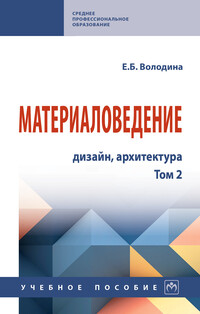 Володина Е. Б. Материаловедение: дизайн, архитектура : учебное пособие : в 2 томах. Том 2 / Е.Б. Володина. — Москва : ИНФРА-М, 2024. — 432 с. — (Среднее профессиональное образование). 

Второй том учебного пособия содержит сведения об отделочных материалах, изделиях и инженерных системах применительно к дизайну интерьеров современного здания. Особое внимание уделено актуальным отделочным материалам, а также их экологическим и эстетическим характеристикам, важным для создания выразительной предметно-пространственной среды. Продуманная структура книги позволяет успешно осваивать дисциплину в разных форматах профессионального образования: среднего профессионального, бакалавриата, магистратуры, профессиональной переподготовки.
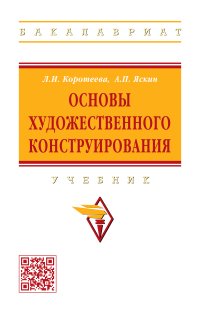 Коротеева  Л. И. Основы художественного конструирования : учебник / Л. И. Коротеева, А. П. Яскин. — Москва : НИЦ ИНФРА - М, 2024. — 304 с.

Учебник содержит 12 глав, в которых рассмотрены основные категории и средства композиции в технике, принципы применения цвета в художественном конструировании, а также приведены общие сведения об эргономике, бионике, проектной и промышленной графике.
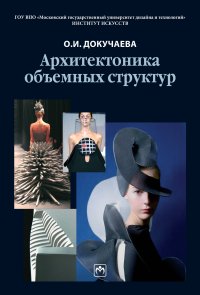 Докучаева О. И. Архитектоника объемных структур : учебное пособие / О. И. Докучаева. — Москва : НИЦ ИНФРА - М, 2023. — 333 с.

Целью учебного пособия является подготовка студента к обучению по профилирующим дисциплинам: художественному проектированию костюма, обуви, аксессуаров. В процессе изучения дисциплины «Архитектоника объемных структур» студенты получают теоретические знания по основам композиции, бионике, архитектонике, комбинаторике, которые обогащают их профессиональный интеллект, помогают более углубленно работать над практическими упражнениями по формообразованию различных объектов. Практические навыки позволяют студентам в дальнейшем свободно образовывать различные формы при решении проектных задач.
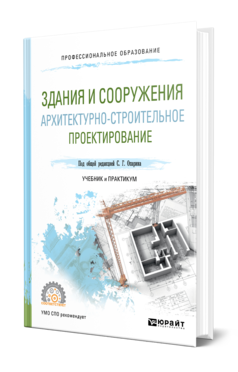 Опарин С. Г. Здания и сооружения. Архитектурно - строительное проектирование : учебник и практикум для СПО/ С. Г. Опарин, А. А. Леонтьев. – Москва : Юрайт, 2024. – 283 с. — (Среднее профессиональное образование). 

Рассмотрены этапы проектной подготовки и принципы саморегулирования строительных организаций, особенности проектирования гражданских и промышленных зданий, состав и содержание проектной и рабочей документации, а также современные системы автоматизированного проектирования объектов, составления смет и сметных расчетов. Содержание курса отражает требования действующего законодательства, правовых и нормативно-технических документов, учитывает многолетний практический опыт авторов в области архитектурно-строительного проектирования и управления сложными инвестиционно-строительными проектами.
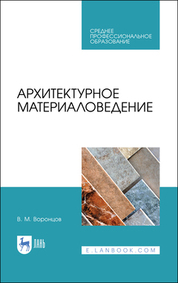 Воронцов В. М. Архитектурное материаловедение : учебник для СПО / В. М. Воронцов. — 3-е изд., стер. — Санкт-Петербург : Лань, 2022. — 408 с. : ил. — (Среднее профессиональное образование). 

В книге излагаются основные технико-эксплуатационные характеристики строительных материалов и изделий, их классификационные признаки, свойства и области применения. Подробно описаны области использования основных строительных материалов в объектах современной архитектуры и перспективы в будущем. Основной акцент уделяется эффективным материалам, обладающим комплексом функциональных, эстетических и экономических показателей.
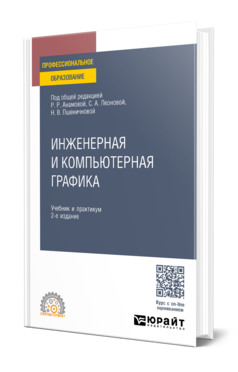 Инженерная и компьютерная графика: учебник и практикум для СПО / Р. Р. Анамова [и др.]; под общ. ред. Р. Р. Анамовой, С. А. Леновой, Н. В. Пшеничновой. —2-е изд., перераб. и доп. - Москва: Издательство Юрайт, 2024. — 226 с. — (Профессиональное образование).

В книге рассматриваются основные принципы и правила выполнения чертежей, как традиционным способом (с помощью карандаша и линейки), так и с помощью современных систем автоматизированного проектирования (на примере САПР «КОМПАС-3D»). Изложенные теоретические положения подкреплены большим количеством примеров. Содержание учебника обеспечивает преемственность чертежно-графического образования и поможет ликвидировать у обучающихся пробелы в базовых знаниях по данному курсу. Многочисленные задания для самостоятельной работы и тестовые задания, будучи средством проверки уровня и качества освоения дисциплины, станут весомым подспорьем как для студента в процессе обучения, так и для преподавателя при рубежном и итоговом контроле знаний студентов.
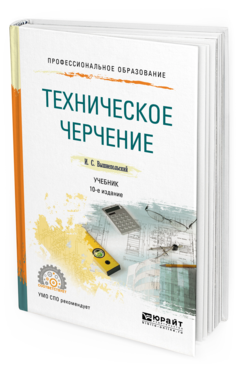 Вышнепольский, И. С.  Техническое черчение : учебник для СПО / И. С. Вышнепольский. — 10-е изд., перераб. и доп. — Москва : Издательство Юрайт, 2024. — 319 с. — (Профессиональное образование).

В учебнике изложены основы геометрического и проекционного черчения, рассмотрены вопросы выполнения и чтения машиностроительных чертежей и схем. Издание содержит краткое изложение теории и упражнения по основным вопросам технического черчения: оформлению чертежей, геометрическим построениям, выполнению и чтению чертежей в системе прямоугольных и аксонометрических проекций, по сечениям и разрезам, по всем вопросам рабочих чертежей и эскизов деталей, изображению и обозначению резьб, правилам вычерчивания зубчатых колес и других изделий, по сборочным чертежам и схемам. Учебник неоднократно издавался не только на русском, но и на многих иностранных языках. При переиздании в учебник вносились изменения, связанные с изменением стандартов Единой системы конструкторской документации (ЕСКД), перерабатывались отдельные параграфы, поэтому учебник соответствует современным требованиям и является одним из лучших среди подобных.
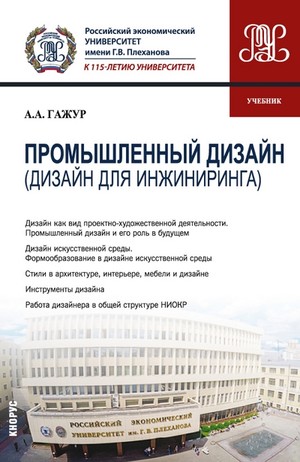 Гажур А.А., Промышленный дизайн (Дизайн для инжиниринга) : учебник / А.А. Гажур. — Москва : КноРус, 2023. — 326 с. — (Среднее профессиональное образование). 

Предназначен для теоретического и практического освоения материалов по промышленному дизайну (дизайну для инжиниринга). Освещены взаимосвязи профессионального дизайна с формированием искусственной среды. Рассмотрены история, структура, виды дизайна, его взаимосвязь с другими областями сферы искусства. Показаны методы проектирования, инструменты дизайна и пр. Особо отмечена растущая роль принципов дизайна в формировании  искусственной  среды   будущего.
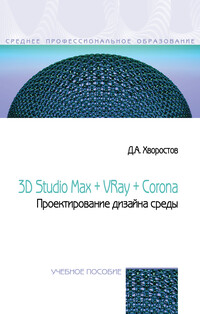 Хворостов Д. А. 3D Studio Max + VRay + Corona. Проектирование дизайна среды : учебное пособие / Д.А. Хворостов. — 2-е изд., перераб. и доп. — Москва : ИНФРА-М, 2024. — 333 с. 

В учебном пособии даны практические советы по применению профессиональной программы Autodesk 3D Studio Max и визуализаторов VRay и Corona Renderer для работы с проектной графикой в художественных и дизайнерских вузах. Рассмотрены вопросы проектирования предметно-пространственной среды в целом и отдельных ее компонентов: зданий, интерьеров, предметов мебели, аксессуаров, источников освещения. Содержащиеся в пособии рекомендации по использованию компьютерных программ помогут при освоении приемов работы с трехмерной графикой во время изучения курсов, связанных с проектной, интерьерной, ландшафтной и архитектурной проблематикой.
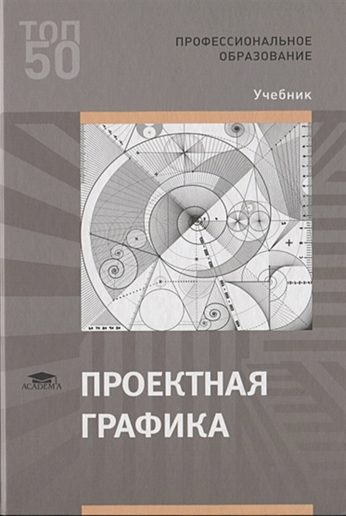 Проектная графика: учебник / Л. М. Корпан, А. А. Балканский, Л. П. Сопроненко, Е. К. Сысоева, Ю. И. Безбах. – Москва : ИЦ «Академия», 2020. – 256 с.: ил. – (Профессиональное образование). 

В учебнике описаны возможности применения редактора Adobe InDesign для верстки бумажных и электронных изданий, шрифты, шрифтовые композиции, правила верстки и размещения иллюстраций. Также рассматриваются принципы создания графических и орнаментально-пространственных композиций — системы пропорционирования, архитектоника, геометрические основы орнаментов. Большое внимание уделено электронным изданиям, описаны наиболее распространенные форматы электронных изданий, возможности использования интерактивных элементов и элементов мультимедиа в электронных публикациях.
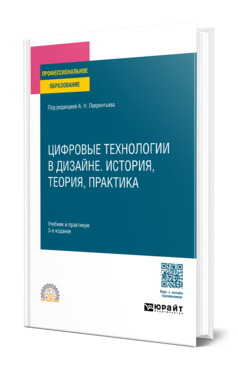 Лаврентьев А. Н. Цифровые технологии в дизайне. История, теория, практика : учебник и практикум для СПО / А. Н. Лаврентьев [и др.]; под редакцией А. Н. Лаврентьева. — 3-е изд., испр. и доп. — Москва : Юрайт, 2024. — 215 с. — (Профессиональное образование).

В издании рассматриваются особенности использования цифровых технологий в искусстве и дизайне. Автор затрагивает проблемы проектно-художественного творчества, характеризует средства выразительности и жанровые особенности цифрового искусства, основы композиции экранного пространства. Отдельные главы посвящены электронной периодике в городской среде и виртуальному пространству видеопроекций. Каждая глава сопровождается вопросами и заданиями для самоконтроля. Соответствует актуальным требованиям Федерального государственного образовательного стандарта среднего профессионального образования и профессиональным требованиям. Для студентов, обучающихся по гуманитарным направлениям, и всех интересующихся.
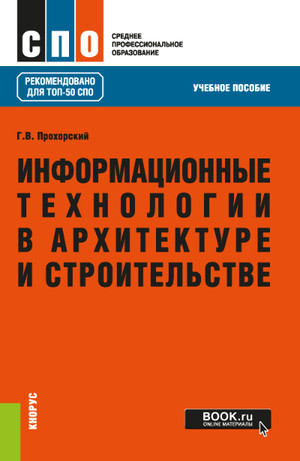 Прохорский Г. В. Информационные технологии в архитектуре и строительстве : учебное пособие / Г.В. Прохорский. — Москва : КноРус, 2023. — 247 с. – (Среднее профессиональное образование).

Излагаются сведения по основам компьютерных технологий и их применению в деятельности архитектора и строителя. Приводятся сведения о технических средствах и методах сбора, накопления, обработки и использования информации различного характера (текстовой, числовой, табличной, графической, пространственно-распределенной). Освещаются методы разработки и создания баз данных. Рассматриваются возможности наиболее распространенных программных пакетов компьютерной графики, автоматизированного черчения и проектирования. Соответствует  ФГОС СПО  последнего  поколения.
ПМ.03 
КОНТРОЛЬ ЗА ИЗГОТОВЛЕНИЕМ ИЗДЕЛИЙ В ПРОИЗВОДСТВЕ В ЧАСТИ СООТВЕТСТВИЯ ИХ АВТОРСКОМУ ОБРАЗЦУ
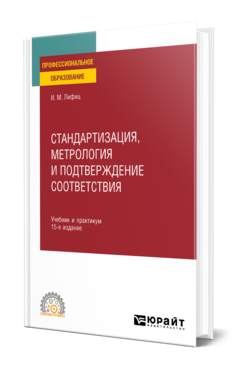 Лифиц И. М.  Стандартизация, метрология и подтверждение соответствия : учебник и практикум для СПО / И. М. Лифиц. — 15-е изд., перераб. и доп. — Москва : Издательство Юрайт, 2024. — 462 с. — (Профессиональное образование).

В курсе рассматриваются актуальные вопросы современного состояния, проблем и направлений совершенствования стандартизации, метрологии и подтверждения соответствия. Особое место в курсе занимают многочисленные иллюстрации, позволяющие легче освоить теоретический материал. Курс включает дополнительный практический материал, размещенный на сайте urait.ru. Соответствует актуальным требованиям федерального государственного образовательного стандарта среднего профессионального образования и профессиональным требованиям.
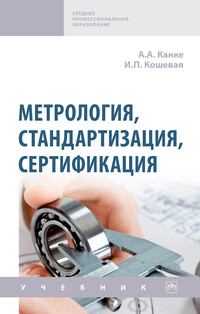 Кошевая И.П.  Метрология, стандартизация, сертификация : учебник / И. П. Кошевая, А. А. Канке. — Москва : ИД «ФОРУМ» : ИНФРА - М, 2023. — 363 с. — (Среднее профессиональное образование).

В учебнике охватываются новейшие аспекты развития стандартизации, метрологии и сертификации в свете реформирования системы технического регулирования в Российской Федерации. Изложены базовые понятия в области метрологии, стандартизации и сертификации, раскрыто содержание обеспечивающих подсистем, характеризующих полный спектр инструментов и способов осуществления основных процедур. Предназначен для студентов средних специальных учебных заведений всех специальностей, изучающих дисциплину «Метрология, стандартизация, сертификация». Может быть полезен студентам и преподавателям вузов, руководителям и специалистам предприятий и организаций, работающим в области стандартизации и управления качеством, а также широкому кругу современных деловых людей.
Шишмарев В. Ю. Метрология, стандартизация и сертификация : учебник / В. Ю. Шишмарев. — Москва : КноРус, 2024. — 304 с. — (Среднее профессиональное образование). 

Изложены основные нормативные, организационные, научно-методические и юридические положения современных стандартов, касающиеся технического регулирования, метрологии, стандартизации, сертификации, деклараций соответствия и оценки качества в Российской Федерации и на международном уровне; введен раздел, посвященный современным вопросам технического регулирования. Соответствует ФГОС СПО последнего поколения.
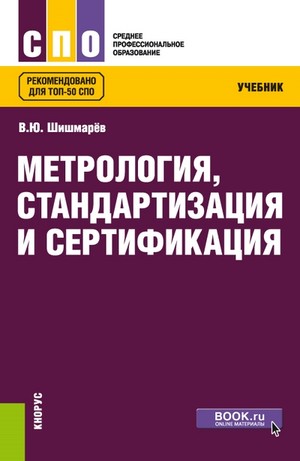 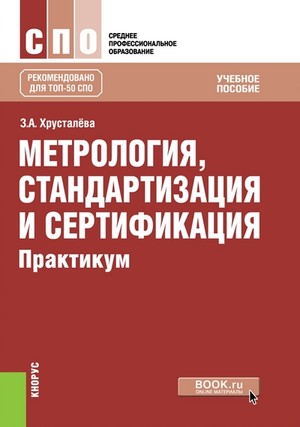 Хрусталева З. А. Метрология, стандартизация и сертификация. Практикум. : учебное пособие / З. А. Хрусталева. — Москва : КноРус, 2023. — 171 с. – (Среднее профессиональное образование).  

В каждой работе практикума содержится краткая теоретическая часть, акцентирующая внимание пользователя на ключевых моментах темы и создающая основу для осознанного и правильного выполнения собственно работы. Приведены методика выполнения работы, содержание отчета, а также контрольные вопросы для защиты. По некоторым работам даны варианты индивидуальных заданий, что ориентирует данное пособие не только на студентов, но и на преподавателей.
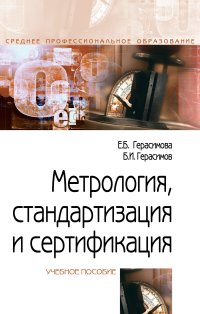 Герасимова Е. Б. Метрология, стандартизация и сертификация : учебное пособие / Е. Б. Герасимова, Б. И. Герасимов. — 2-е изд. — Москва : ФОРУМ : ИНФРА-М, 2024. — 224 с. – (Среднее профессиональное образование).

В пособии в доступной и лаконичной форме раскрываются основные понятия и состояния функционирования метрологии, стандартизации и сертификации. Миссия, видение и кредо системного взаимодействия метрологии, стандартизации и сертификации изучаются как институты качества жизни. Развитие систем «Метрология», «Стандартизация» и «Сертификация» как институтов качества реализуется в рамках стратегии TQM (Total Quality Management — Всеобщего менеджмента качества) и институционального поля закона Российской Федерации «О техническом регулировании». Учебное пособие предназначено для студентов средних специальных заведений технического и экономического направлений, студентов вузов, специалистов-практиков, а также может быть использовано для самообразования с целью освоения инструментов контроля качества продукции, работ и услуг.
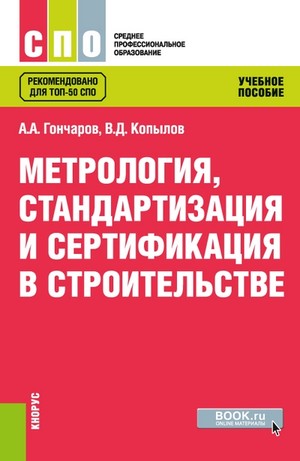 Гончаров А.А. Метрология, стандартизация и сертификация в строительстве : учебное пособие / А. А. Гончаров, В. Д. Копылов. — Москва : КноРус, 2022. — 232 с. – (Среднее профессиональное образование).  

Содержит все необходимые сведения для освоения дисциплины «Метрология, стандартизация и сертификация» студентами строительных специальностей. Помимо теоретических основ курса даны основные понятия, нормы и правила, связанные с контролем качества в строительстве, показана роль метрологии и стандартизации в повышении качества строительной продукции, отражены вопросы организации государственных и отраслевых метрологических служб и органов сертификации.
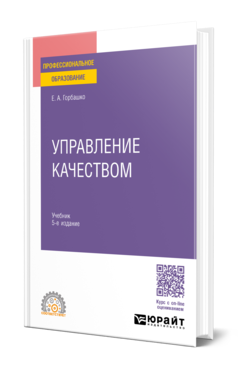 Горбашко Е. А.  Управление качеством : учебник для СПО / Е. А. Горбашко. — 5-е изд., перераб. и доп. — Москва : Издательство Юрайт, 2024. — 427 с. — (Профессиональное образование). 

В курсе рассматриваются основные функции и методы управления качеством. Особое внимание в курсе уделено взаимосвязи качества и конкурентоспособности, организационно-экономическим основам квалиметрии, управлению качеством на предприятии, организационно-экономическим условиям обеспечения качества. Курс включает дополнительный практический материал, размещенный на сайте urait.ru. Соответствует актуальным требованиям федерального государственного образовательного стандарта среднего профессионального образования и профессиональным требованиям.
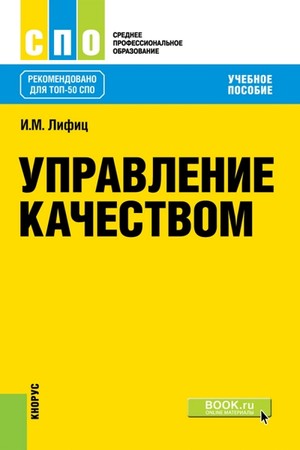 Лифиц  И. М. Управление качеством : учебное пособие / И. М. Лифиц. — Москва : КноРус, 2024. — 319 с. — (Среднее профессиональное образование).

Посвящено управлению качеством и безопасностью продукции. Базируется на 60 законодательных актах и нормативных документах, с учетом требований которых осуществляется управление качеством и безопасностью продукции. Представлено большое число иллюстраций. Многочисленные примеры позволяют студентам связать теорию с практикой, а контрольные вопросы и задания помогут проверить степень усвоения программного материала.Соответствует ФГОС СПО последнего поколения.Для студентов и преподавателей колледжей, а также практических работников.
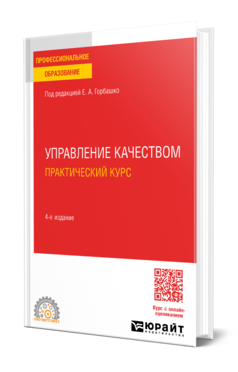 Управление качеством. Практикум : учебное пособие для СПО / Е. А. Горбашко [и др.] ; под редакцией Е. А. Горбашко. — 4-е изд., испр. — Москва : Издательство Юрайт, 2024. — 315 с. — (Профессиональное образование). 

Практикум разработан для проведения практических занятий по учебной дисциплине «Управление качеством». Разнообразные задания — вопросы аналитического характера, ситуационные и расчетные задачи, кейсы, проверочные тесты и др. — в полной мере дают представление о реальной деятельности предприятий в области управления качеством. Издание содержит большое количество конкретных примеров, направленных на закрепление навыков практических расчетов, которые в дальнейшем могут быть использованы в обосновании проектных решений.
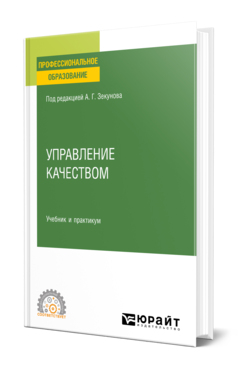 Зекунов А. Г.  Управление качеством : учебник и практикум для СПО / под редакцией А. Г. Зекунова. — Москва : Издательство Юрайт, 2024. — 460 с. — (Профессиональное образование).

В учебнике подробно рассмотрены методология управления качеством, общесистемные принципы, процессный подход к построению бизнес-процессов и их улучшению. Учебные материалы базируются на глубоком анализе теории и практики зарубежного и отечественного опыта управления качеством. Авторами проведен тщательный анализ теории и практики управления качеством на современном этапе, выбрана оптимальная модель системы менеджмента качества (СМК), построенная на основополагающих принципах, сформулированных международными стандартами ИСО серии 900, используемыми при разработке и внедрении СМК на отечественных предприятиях. После каждой главы приведены вопросы и задания для самоконтроля, которые помогут лучше усвоить пройденный материал.
ПМ.04 
ОРГАНИЗАЦИЯ РАБОТЫ КОЛЛЕКТИВА ИСПОЛНИТЕЛЕЙ
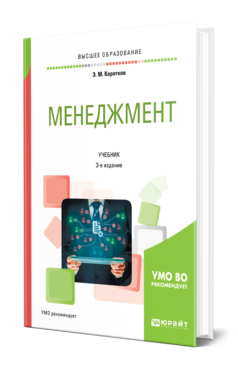 Коротков Э. М.  Менеджмент : учебник для СПО / Э. М. Коротков. — 3-е изд., перераб. и доп. — Москва : Издательство Юрайт, 2024. — 566 с. — (Профессиональное образование).

В данном учебнике использован современный подход к подаче материала по курсу «Менеджмент», сделана дифференциация знаний, построена новая структура курса, расставлены соответствующие акценты, реализована логика подачи знаний и выделены положения фундаментального характера. Главными в структуре учебника поставлены проблемы природы и генезиса менеджмента, создания коммуникаций в организации, построения технологии менеджмента, формирования человеческого капитала в менеджменте, моделирования менеджмента будущего. Учебник отражает современный взгляд на менеджмент, делает акценты на тех положениях, которые являются наиболее актуальными сегодня и в практике, и в науке менеджмента. Большое внимание уделяется динамике изменений в менеджменте, тенденциям его развития, представлениям о его будущем. В систематизированном виде весь материал учебника представлен в логической схеме, отражающей последовательность рассмотрения проблем и многоаспектность их постановки.
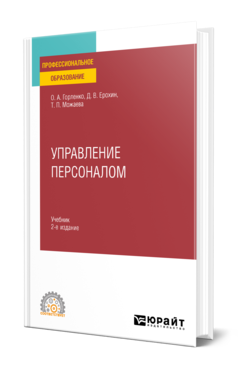 Горленко О. А.  Управление персоналом : учебник для СПО / О. А. Горленко, Д. В. Ерохин, Т. П. Можаева. — 2-е изд., испр. и доп. — Москва : Издательство Юрайт, 2024. — 217 с. — (Профессиональное образование).

Настоящий учебник результат изучения и обобщения исследований известных авторов в области менеджмента человеческих ресурсов, нормативно-методических рекомендаций, а также оптимальных вариантов существующей практики управления персоналом. В учебнике рассматриваются теоретические и практические проблемы управления человеческими ресурсами организации. Подробно описываются методы и технологии, используемые в кадровом менеджменте с целью повышения эффективности управления персоналам. Учебник содержит логически обоснованную структуру, отражающую основные направления подготовки специалистов в области управления персоналом.
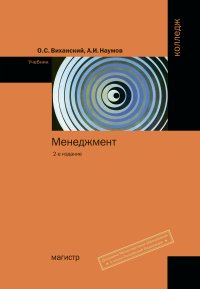 Виханский О. С. Менеджмент : учебник / О. С. Виханский, А. И. Наумов. — 6-e изд., перераб. и доп. — Москва : Магистр: НИЦ ИНФРА-М, 2024. — 288 с. — (Среднее профессиональное образование).

В учебнике освещается широкий круг вопросов менеджмента в деловой организации, функционирующей в конкурентной рыночной среде. Авторы не ограничиваются изложением теоретического взгляда на менеджмент, а описывают также реальную управленческую практику, ориентируя будущих руководителей на работу в сегодняшних динамичных, быстро меняющихся условиях. Для студентов образовательных учреждений среднего профессионального образования, обучающихся по специальностям экономики и управления, и всех желающих ознакомиться с современным взглядом на теорию и практику управления.
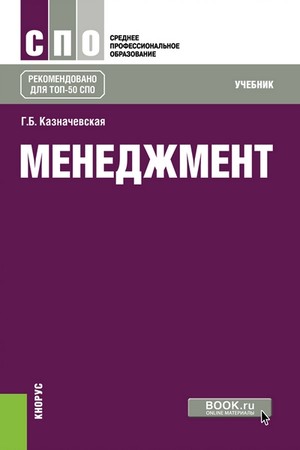 Казначевская Г. Б. Менеджмент : учебник / Г.Б. Казначевская. — Москва : КноРус, 2023. — 240 с. — (Среднее профессиональное образование).

Рациональная структура учебника способствует легкому усвоению учебного материала. Рассмотрены актуальные проблемы менеджмента, основное внимание уделено управленческим функциям, формальному и неформальному взаимодействию работников в организации, деловому и управленческому общению, вопросам самоменеджмента.
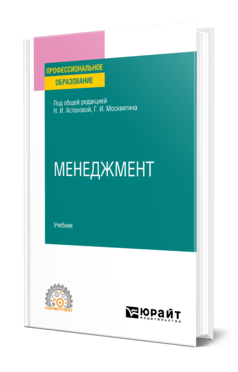 Астахова Н. И. Менеджмент : учебник для СПО / Н. И. Астахова, Г. И. Москвитин ; под общ. ред. Н. И. Астаховой, Г. И. Москвитина. — Москва : Издательство Юрайт, 2024. — 422 с.

В учебнике изложены основы методологии и методики современного управления, процесс разработки и оптимизации управленческих решений и методы управления. Особое внимание уделено социальным факторам управления, профессиональным и личностным качествам менеджера, вопросам власти и лидерства, организации личной работы руководителя, а также конфликтам и изучению психологического климата в коллективе. Проанализирован зарубежный и отечественный опыт менеджмента, рассмотрен системный подход в управлении организацией, перспективные направления ее развития, а также элементы организационной культуры. Каждый параграф главы заканчивается контрольными вопросами, предназначенными для систематизации и проверки знаний, заданиями для самостоятельной работы.
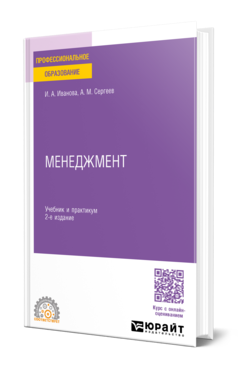 Иванова И. А.  Менеджмент : учебник и практикум для СПО / И. А. Иванова, А. М. Сергеев. —2-е изд.- Москва : Издательство Юрайт, 2024. — 327 с. — (Профессиональное образование).

Менеджмент в данном учебнике рассматривается в различных аспектах: и как научная дисциплина, и как средство управления компанией и ее выживаемостью (например, за счет инноваций), и как форма отношений между людьми. Особенность учебника особое внимание к роли человека как ключевого стратегического ресурса современной организации и поведенческим аспектам менеджмента в целом. В нем рассматриваются как классические, так и современные теории управления, которые полезно знать не только студентам, но и практикующим менеджерам.
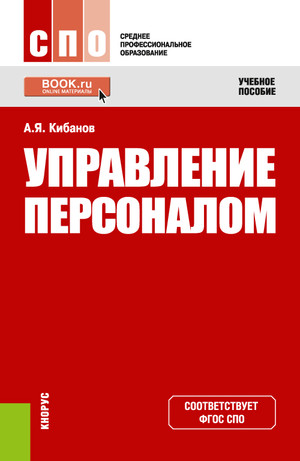 Кибанов А. Я. Управление персоналом : учебное пособие / А.Я. Кибанов. — Москва : КноРус, 2022. — 201 с. — (Среднее профессиональное образование).

Обобщены результаты зарубежных и отечественных теоретических исследований и практический опыт в области управления персоналом организаций различных форм собственности и уровней управления, а также опыт образовательных учреждений в преподавании данной дисциплины. Рассматриваются следующие вопросы: концепция, принципы и методы управления и построения системы управления персоналом; цели, функции и организационная структура системы управления персоналом; формирование кадровой политики и стратегия управления персоналом; сущность и содержание кадрового планирования и оперативного плана работы с персоналом; технология найма, профориентации, трудовой адаптации; мотивация и стимулирование, организация и нормирование труда персонала. Содержит практические задания по темам изучаемой дисциплины.
ПМ.05 
ВЫПОЛНЕНИЕ РАБОТ ПО ОДНОЙ ИЛИ НЕСКОЛЬКИМ ПРОФЕССИЯМ РАБОЧИХ, ДОЛЖНОСТЯМ СЛУЖАЩИХ
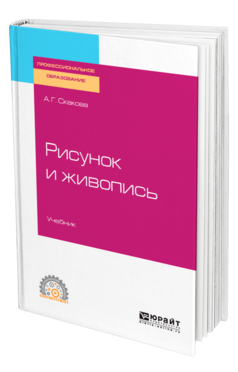 Скакова А. Г.  Рисунок и живопись : учебник для СПО / А. Г. Скакова. — Москва : Издательство Юрайт, 2024.— 164 с. — (Профессиональное образование). 

В учебнике представлены основы живописи и рисунка, материал последовательно изложен по основным разделам - основы перспективы, тоновая графика, живопись и цветная графика, изображение ландшафта, архитектурных деталей и интерьера и др. В каждом разделе присутствуют задания, выполнение которых поможет студентам лучше усвоить композицию, технику рисунка и приемы живописи. В качестве иллюстраций приведены копии работ, выполненных студентами РГАУ-МСХА под руководством преподавателей А. Г. Скаковой, О. А. Скабелкиной, И. Ю. Киприяновой, В. И. Миронова.
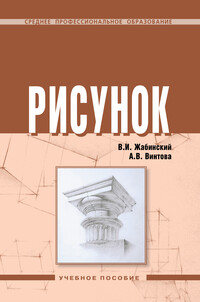 Жабинский В. И. Рисунок : учебное пособие / В. И. Жабинский, А. В. Винтова. — Москва : НИЦ ИНФРА - М, 2023. — 256 с. — (Среднее профессиональное образование). 

Учебное пособие предназначено в помощь учащимся для освоения теоретического материала и выполнения практических работ. Подробно рассматриваются законы линейной перспективы, композиции, конструктивного построения рисунка, распределения светотени, колористики — весь комплекс теоретических сведений и практических рекомендаций, необходимых для овладения изобразительно-выразительными средствами рисунка.
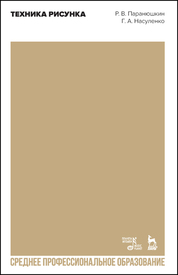 Паранюшкин Р. В. Техника рисунка : учебное пособие / Р. В. Паранюшкин, Г. А. Насуленко. —  Санкт-Петербург : Лань, Планета музыки, 2022. — 252 с. — (Среднее профессиональное образование). 

Учебное пособие по технике рисунка для студентов средних специальных учебных заведений и любителей, изучающих рисунок различными материалами. Рассматриваются инструменты и материалы для рисунка, различные приёмы и виды техники, даются практические советы и отмечаются методические особенности работы. Авторы – члены Союза художников России, ведущие преподаватели Волгоградского института художественного образования – профессор Р. В. Паранюшкин и доцент Г. А. Насуленко.
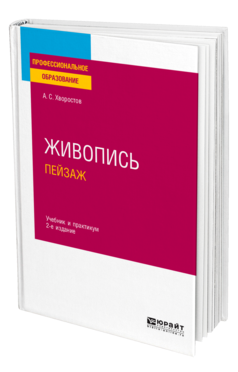 Хворостов А. С.  Живопись. Пейзаж : учебник и практикум для СПО / А. С. Хворостов. — 2-е изд., испр. и доп. — Москва : Издательство Юрайт, 2024. — 169 с. — (Профессиональное образование).

Пособие содержит методические рекомендации и практические советы, основанные на профессиональном опыте автора - художника и педагога. В книге просто и доступно рассказывается о том, как написать небо, деревья, траву, воду, передать на полотне луну и солнце, как писать этюды зимой и летом, как самому сделать раму для картины.
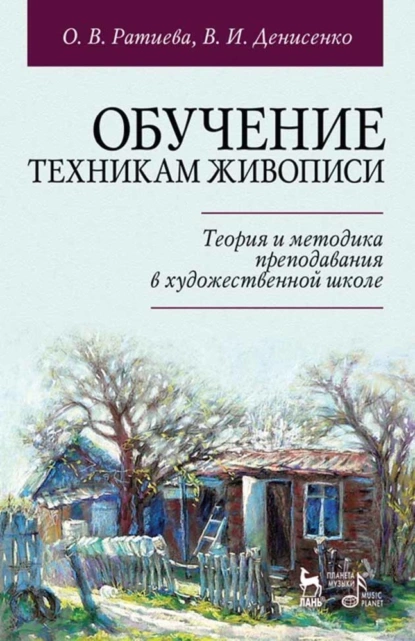 Ратиева О. В. Обучение техникам живописи. Теория и методика преподавания в художественной школе : учебное пособие для СПО / О. В. Ратиева, В. И. Денисенко. — Санкт-Петербург : Планета музыки, 2023. — 192 с. 

В пособии рассматриваются основные техники живописи, даются методические рекомендации по использованию различных материалов в обучении живописи
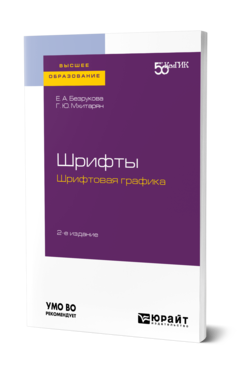 Безрукова Е. А. Шрифты : шрифтовая графика : учебное пособие / Е. А. Безрукова, Г. Ю. Мхитарян. — 2-е изд. — Москва : Юрайт, 2024. — 116 с. 

Наглядное учебное пособие содержит теоретические материалы и примеры практических заданий, предназначенные для освоения дисциплины «Шрифтовая графика»; содержит наглядные материалы, варианты упражнений, учебно-творческих работ, элементы курсовых и дипломных проектов, выполненные студентами направления подготовки «Дизайн» (профиль «Графический дизайн») Кемеровского государственного института культуры. Соответствует актуальным требованиям Федерального государственного образовательного стандарта среднего профессионального образования и профессиональным требованиям. Для студентов-дизайнеров среднего профессионального образования, преподавателей и всех интересующихся.
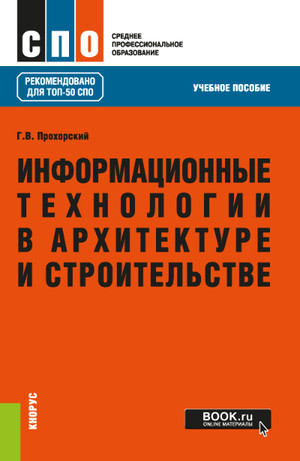 Прохорский Г. В. Информационные технологии в архитектуре и строительстве : учебное пособие / Г.В. Прохорский. —3-е изд.,прераб. и доп. - Москва : КноРус, 2023. — 247 с. – (Среднее профессиональное образование).

Излагаются сведения по основам компьютерных технологий и их применению в деятельности архитектора и строителя. Приводятся сведения о технических средствах и методах сбора, накопления, обработки и использования информации различного характера (текстовой, числовой, табличной, графической, пространственно-распределенной). Освещаются методы разработки и создания баз данных. Рассматриваются возможности наиболее распространенных программных пакетов компьютерной графики, автоматизированного черчения и проектирования.
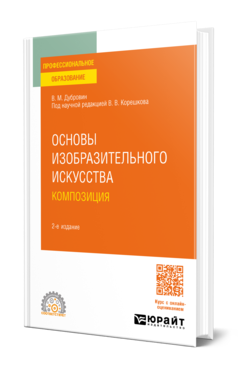 Дубровин В. М.  Основы изобразительного искусства : учебное пособие для СПО / В. М. Дубровин ; под научной редакцией В. В. Корешкова. — 2-е изд. — Москва : Издательство Юрайт, 2023. — 360 с. — (Профессиональное образование). 

В первой части рассматриваются актуальные проблемы художественного образования в процессе обучения основам станковой композиции. Затрагиваются теоретические вопросы художественного творчества, раскрываются некоторые особенности создания реалистической станковой композиции, законы композиции, правила и приемы, используемые художником в процессе создания художественного произведения, художественного образа. Во второй части пособия рассматриваются практические аспекты в процессе создания станковой композиции; затрагиваются методы ведения работы, раскрываются некоторые особенности создания станковой композиции, в том числе использования формальной составляющей художественной формы в сюжетной тематической композиции.